Quantum engineering following nature’s lead: using genetic algorithms to develop nitride optoelectronic nanodevices
Adrian Luna
Dr. Inès Montaño
Northern Arizona University
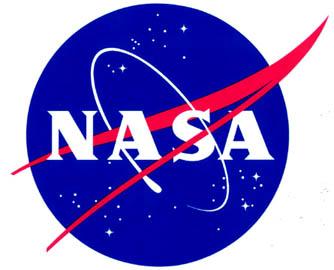 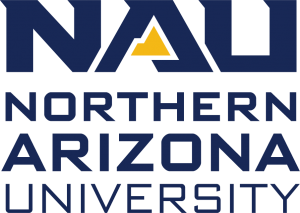 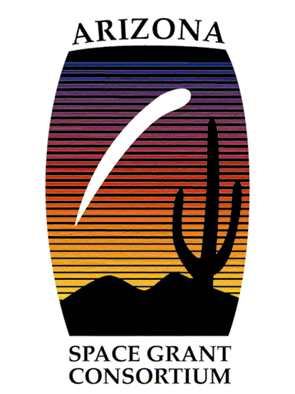 Quantum engineering following nature’s lead: using genetic algorithms to develop nitride optoelectronic nanodevices
Quantum engineering following nature’s lead: using genetic algorithms to develop nitride optoelectronic nanodevices
Optoelectronics...WHAT?!?!
Quantum engineering following nature’s lead: using genetic algorithms to develop nitride optoelectronic nanodevices
Optoelectronic devices: devices that either absorb or emit light.
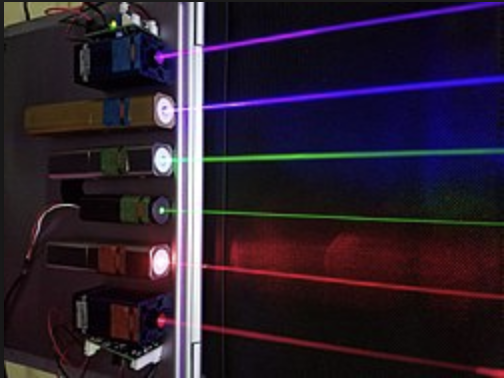 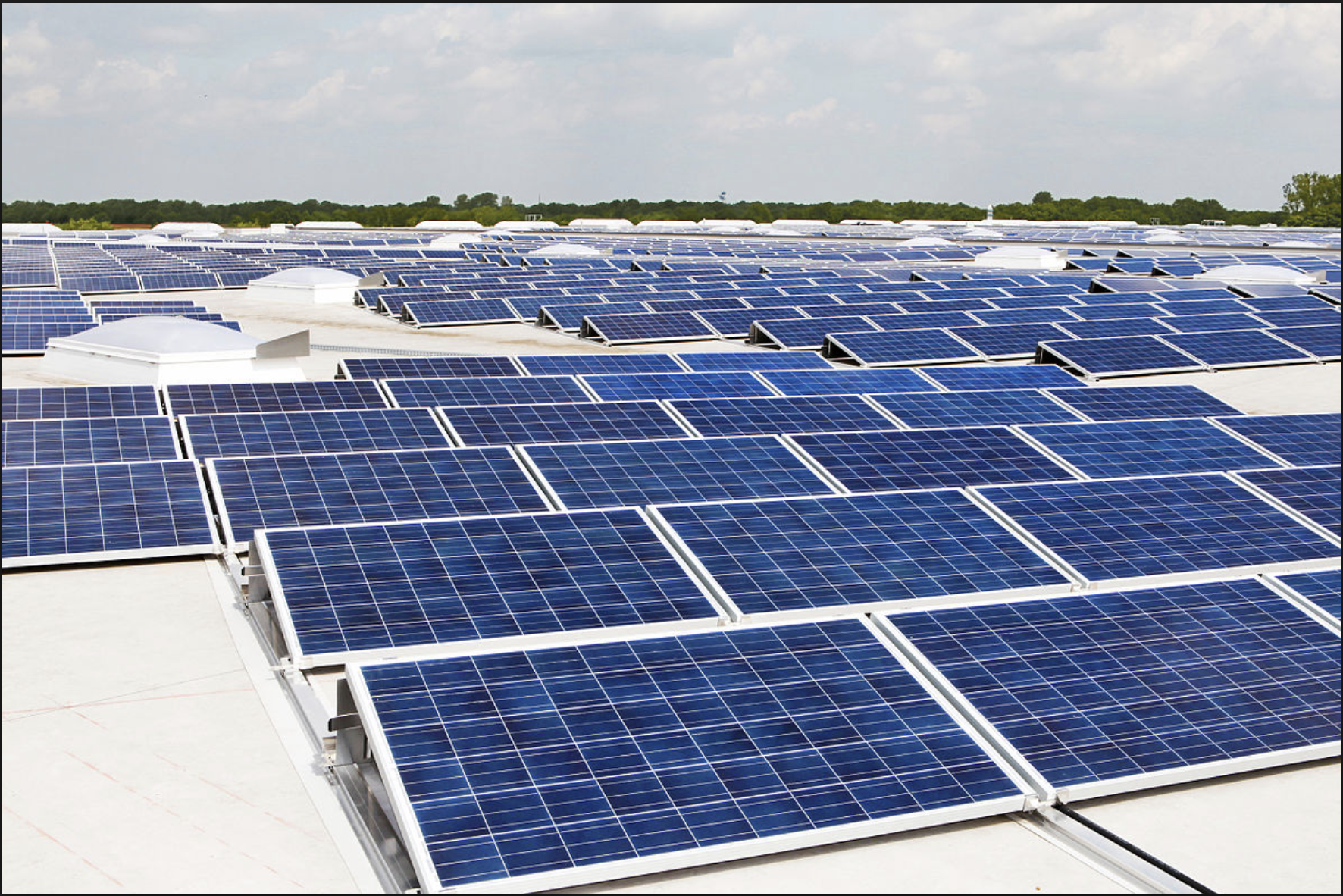 Quantum engineering following nature’s lead: using genetic algorithms to develop nitride optoelectronic nanodevices
Quantum engineering following nature’s lead: using genetic algorithms to develop nitride optoelectronic nanodevices
The devices of interest
semiconductor layer structures 
with characteristic lengths of 
100 nm or below
Material 2
Material 1
Material 1
1nm - 100nm
Quantum engineering following nature’s lead: using genetic algorithms to develop nitride optoelectronic nanodevices
NANO-SIZE!!
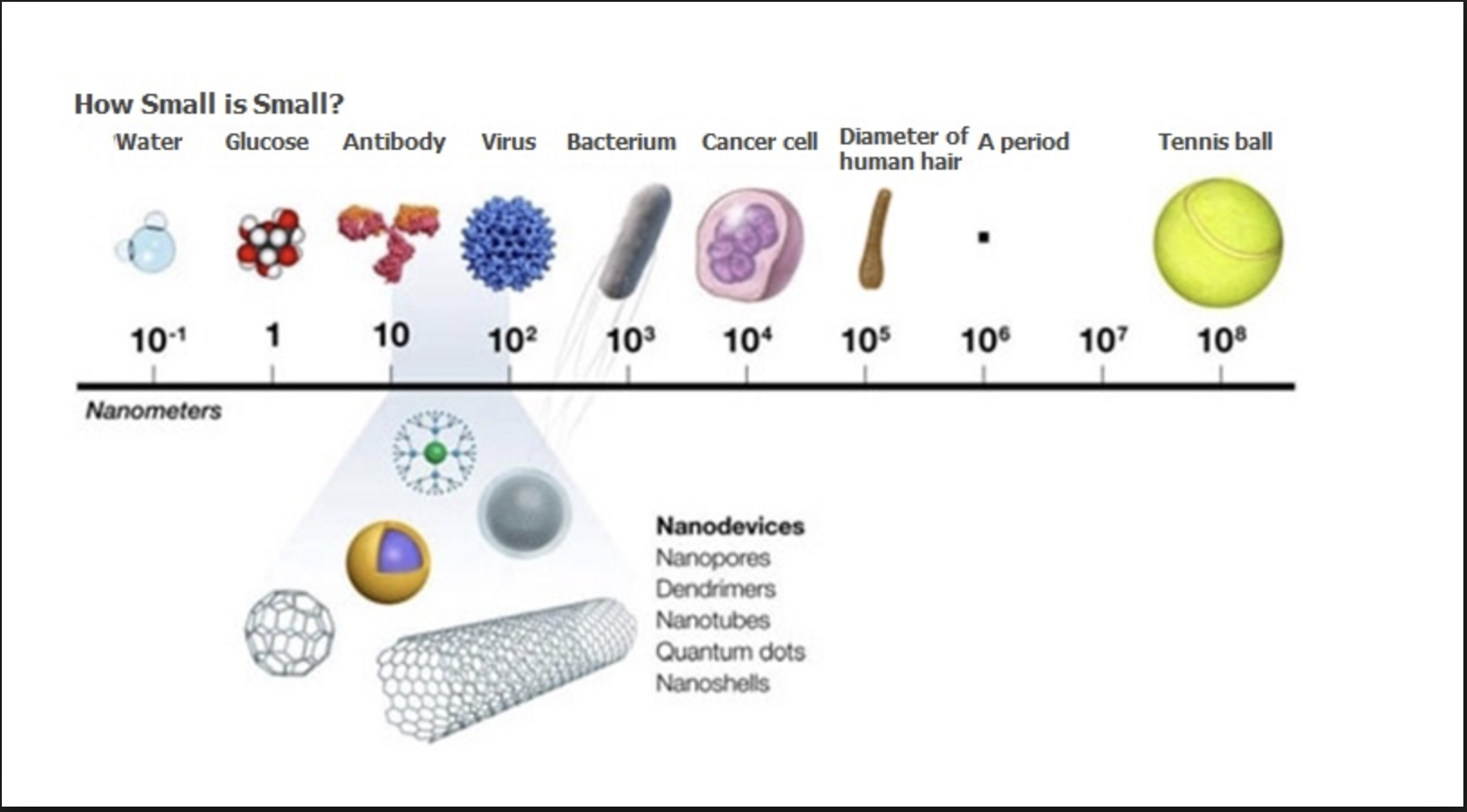 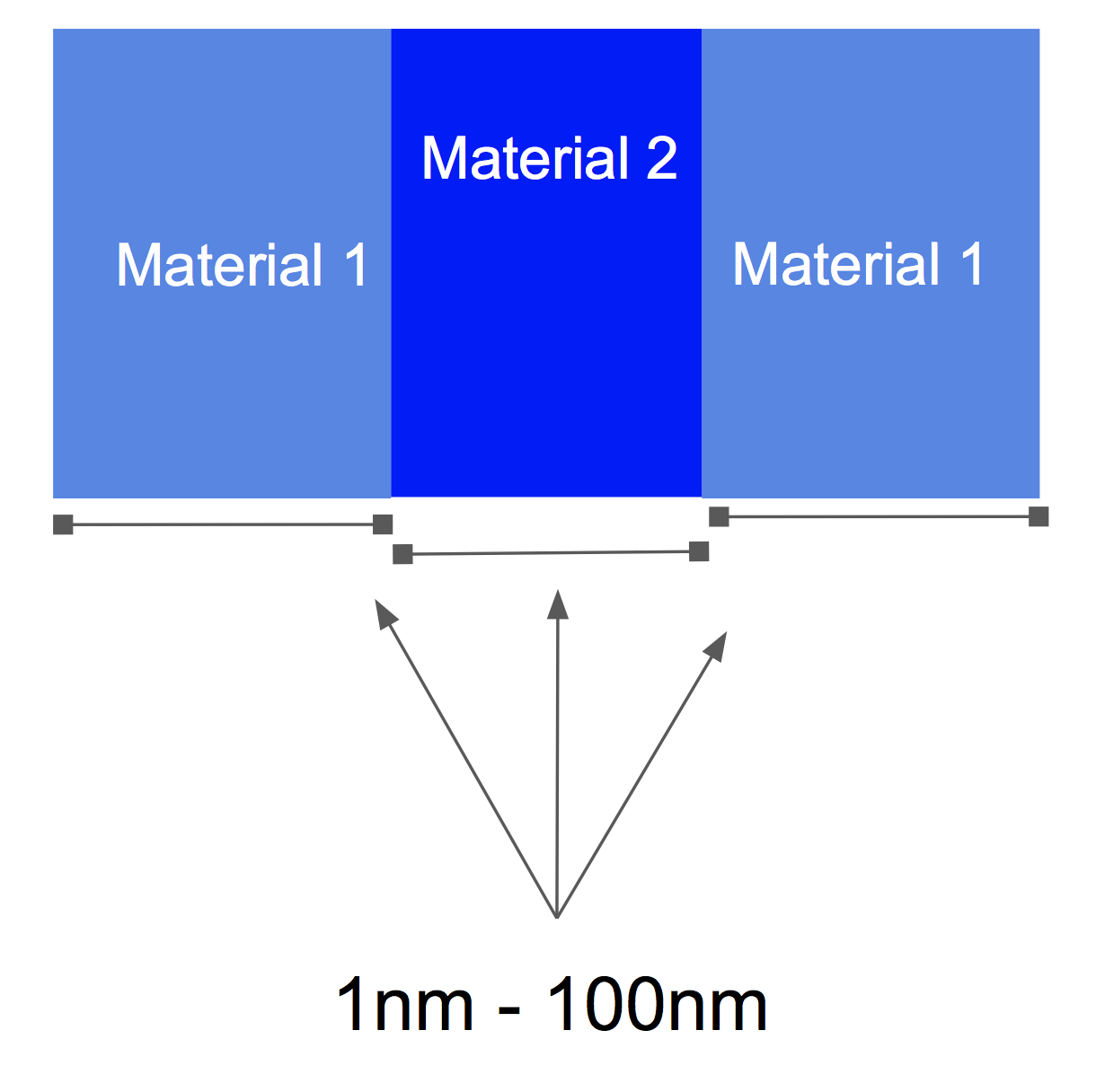 Quantum engineering following nature’s lead: using genetic algorithms to develop nitride optoelectronic nanodevices
semiconductor layer structures 
with characteristic lengths of 
100 nm or below
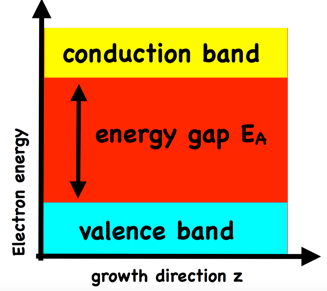 Material 2
Material 1
Material 1
1nm - 100nm
Quantum engineering following nature’s lead: using genetic algorithms to develop nitride optoelectronic nanodevices
Layering different semiconductor materials...
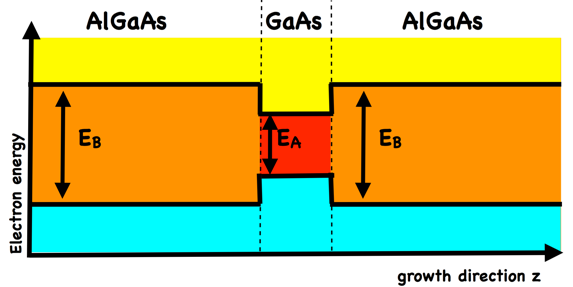 Quantum engineering following nature’s lead: using genetic algorithms to develop nitride optoelectronic nanodevices
Layering different semiconductor materials...
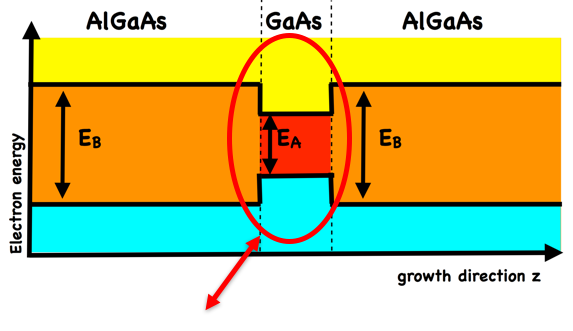 1d quantum well with discrete energy eigenstates
Quantum engineering following nature’s lead: using genetic algorithms to develop nitride optoelectronic nanodevices
A simulated well / arsenic example
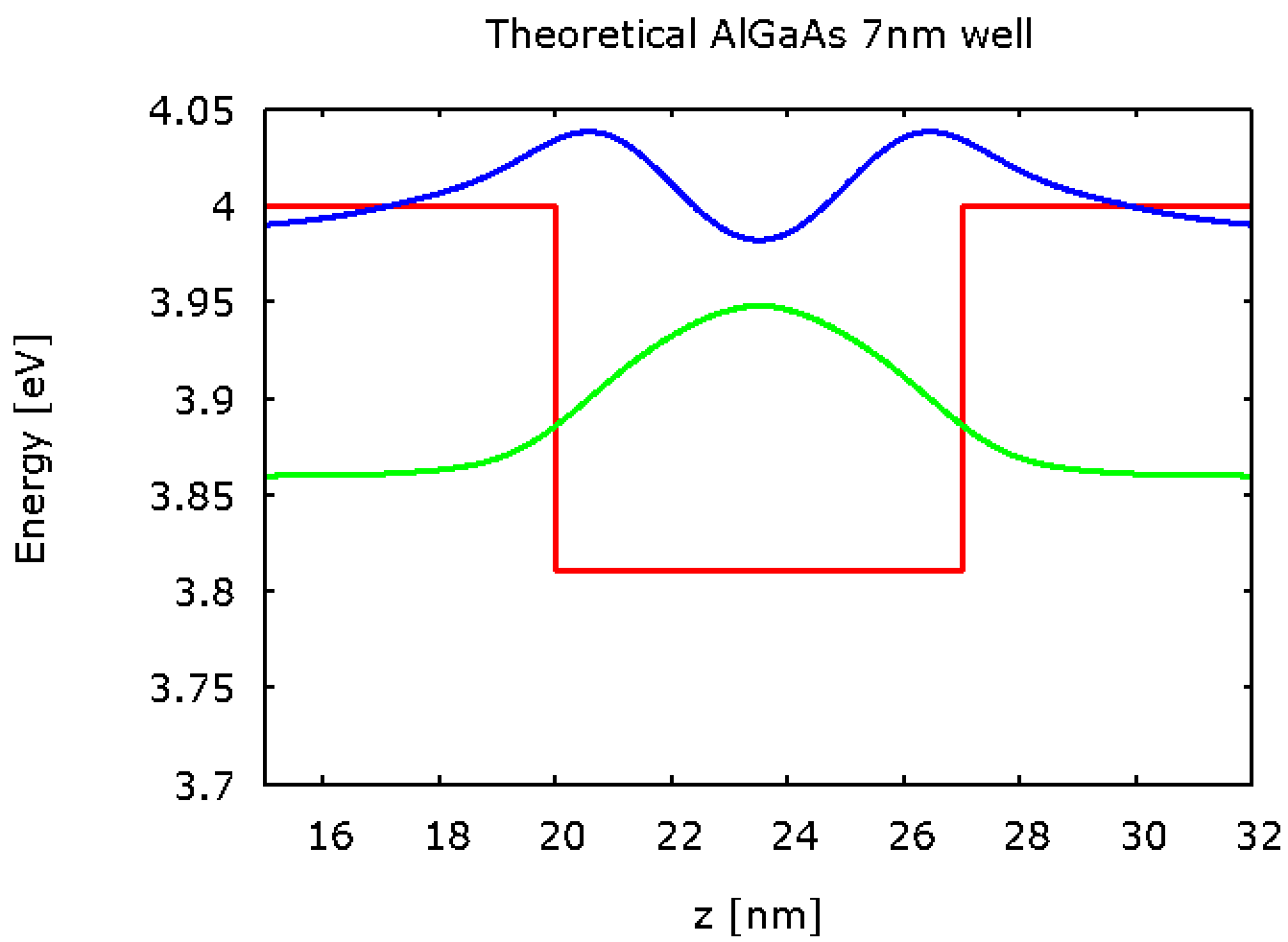 AlGaAs
GaAs
AlGaAs
Quantum engineering following nature’s lead: using genetic algorithms to develop nitride optoelectronic nanodevices
A simulated absorption / arsenic example
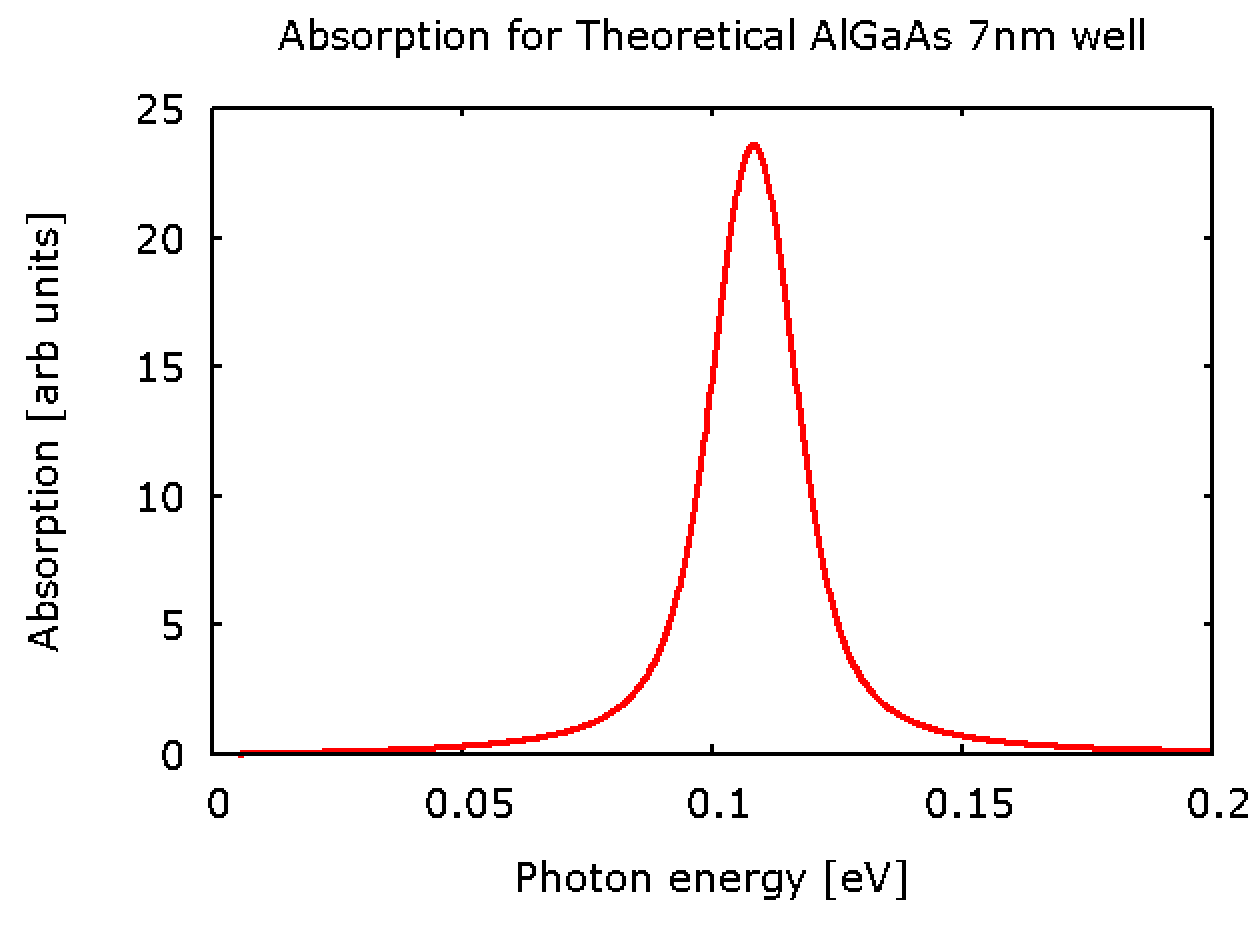 Quantum engineering following nature’s lead: using genetic algorithms to develop nitride optoelectronic nanodevices
They match!!!
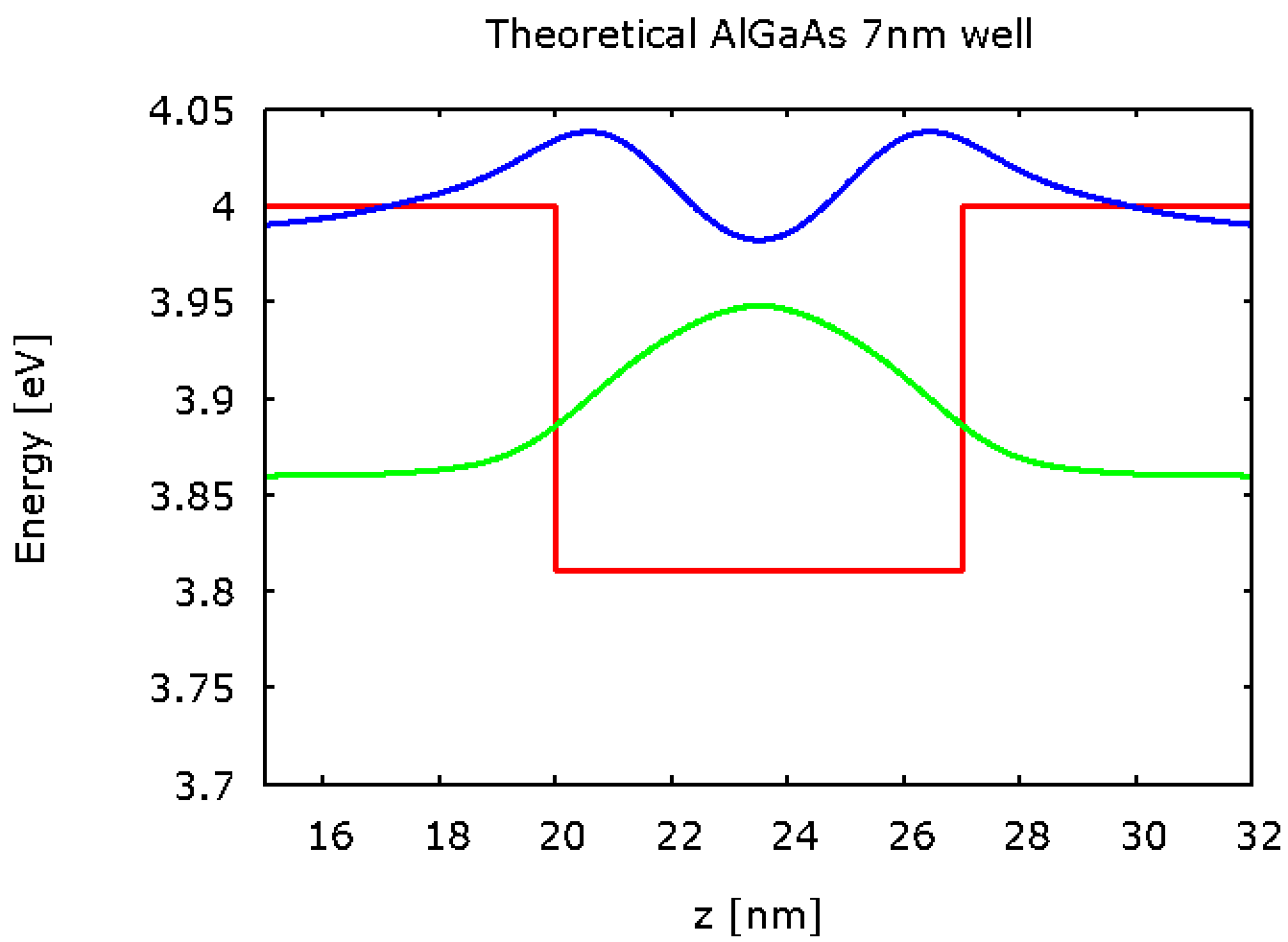 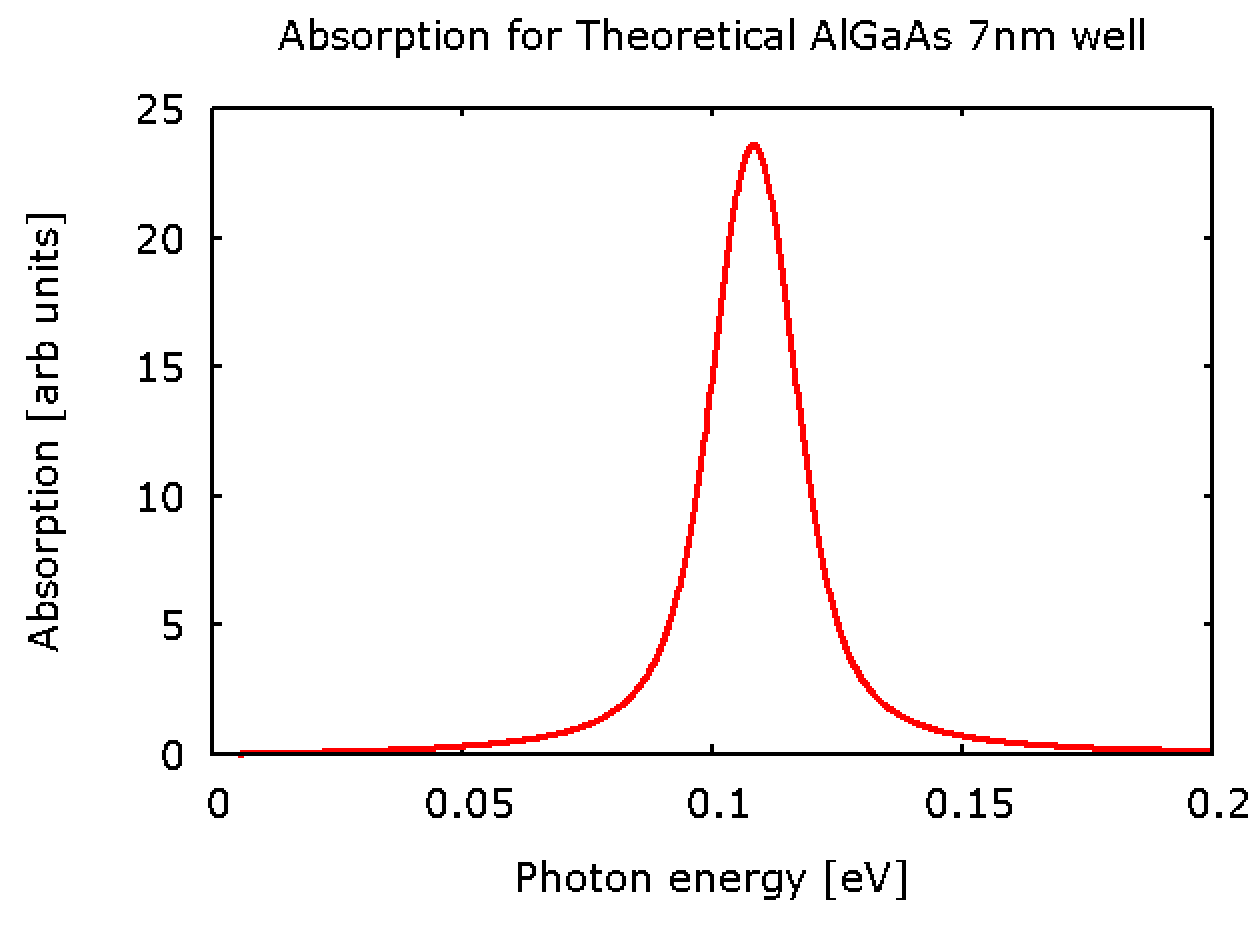 ~ 0.12 eV
AlGaAs
AlGaAs
GaAs
Same Energy value
Quantum engineering following nature’s lead: using genetic algorithms to develop nitride optoelectronic nanodevices
Quantum engineering following nature’s lead: using genetic algorithms to develop nitride optoelectronic nanodevices
So...why nitride?
Quantum engineering following nature’s lead: using genetic algorithms to develop nitride optoelectronic nanodevices
Spot the difference?
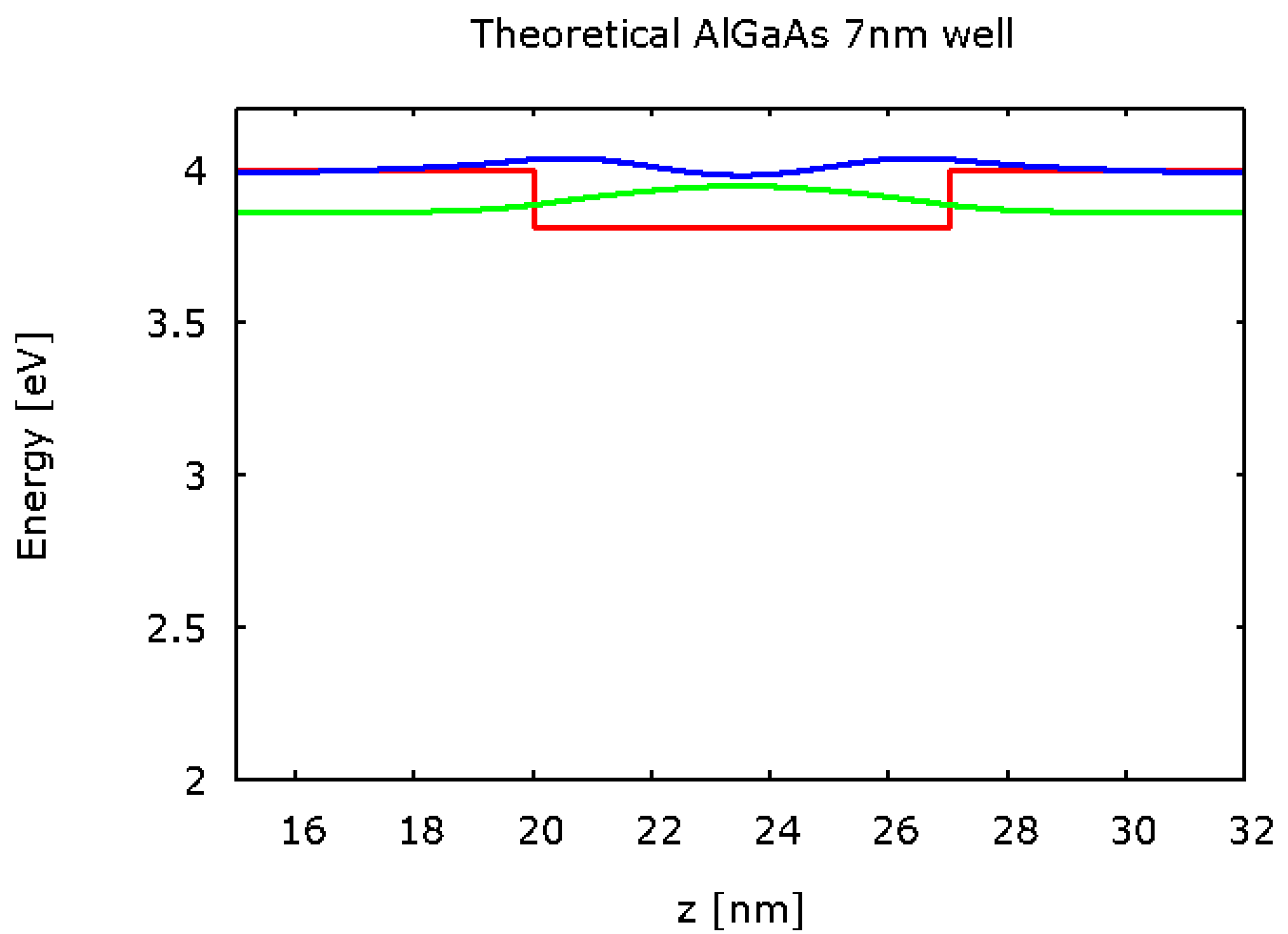 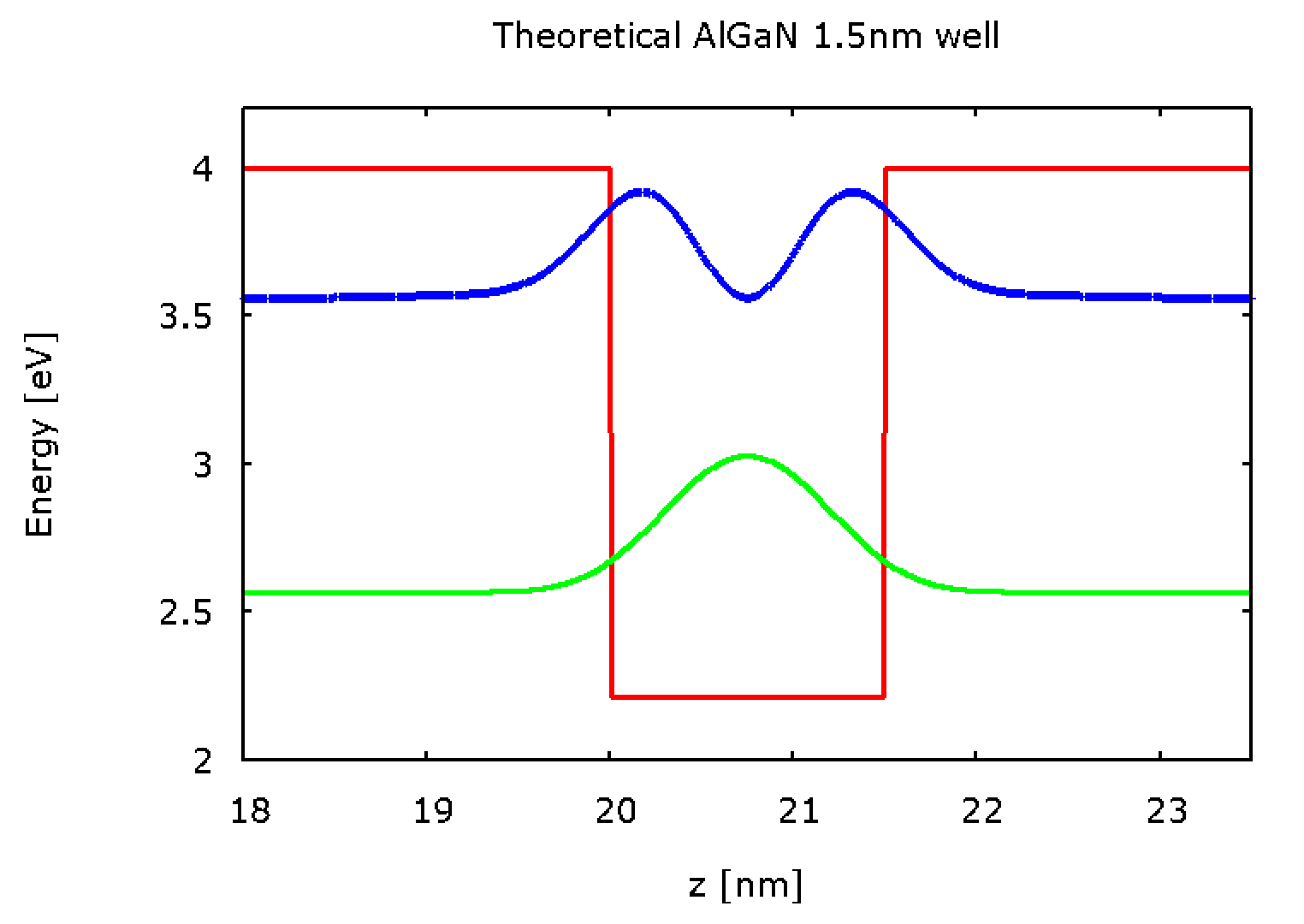 GaAs
AlGaAs
AlGaAs
AlN
GaN
AlN
Quantum engineering following nature’s lead: using genetic algorithms to develop nitride optoelectronic nanodevices
Spot the difference?
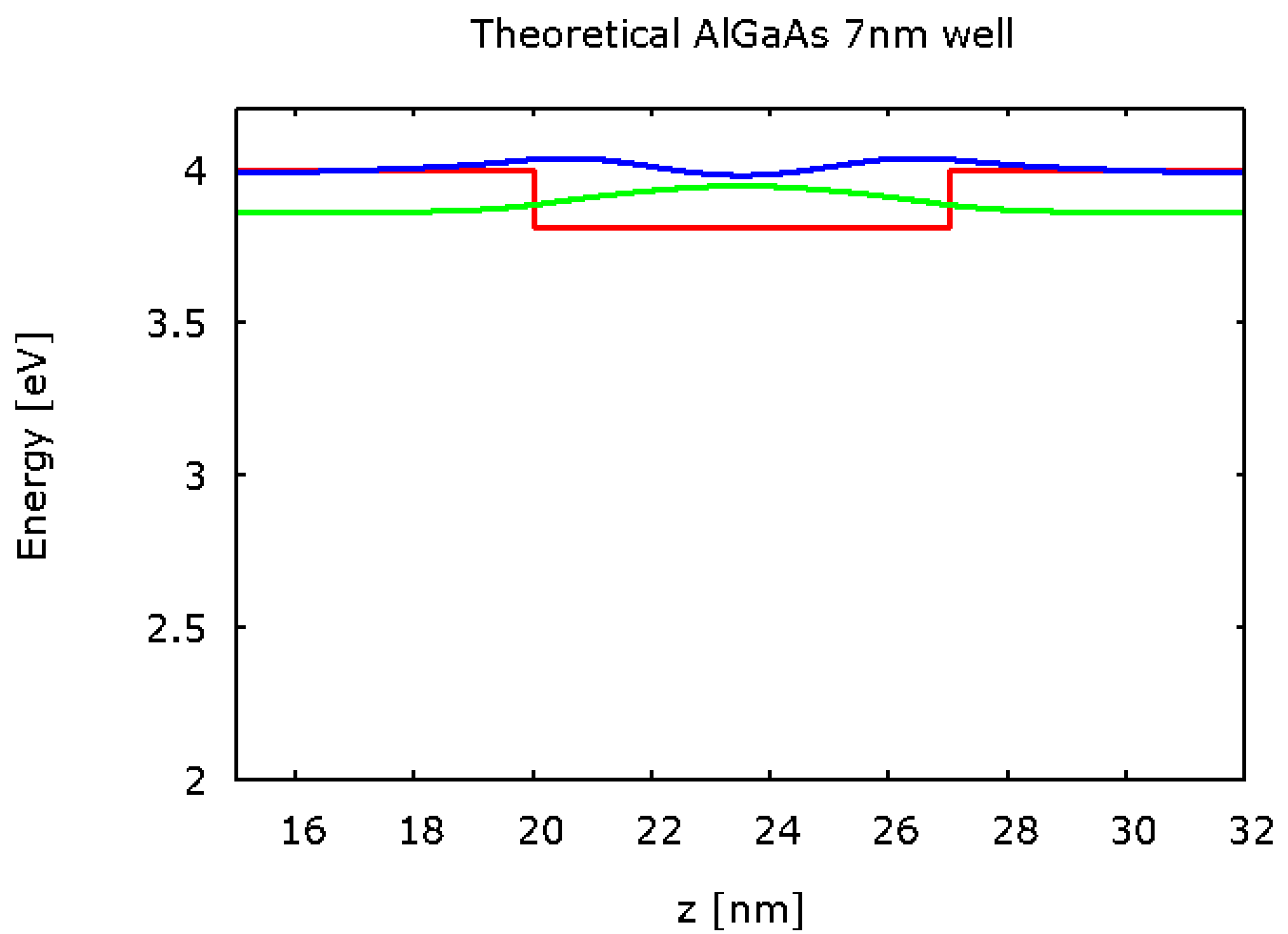 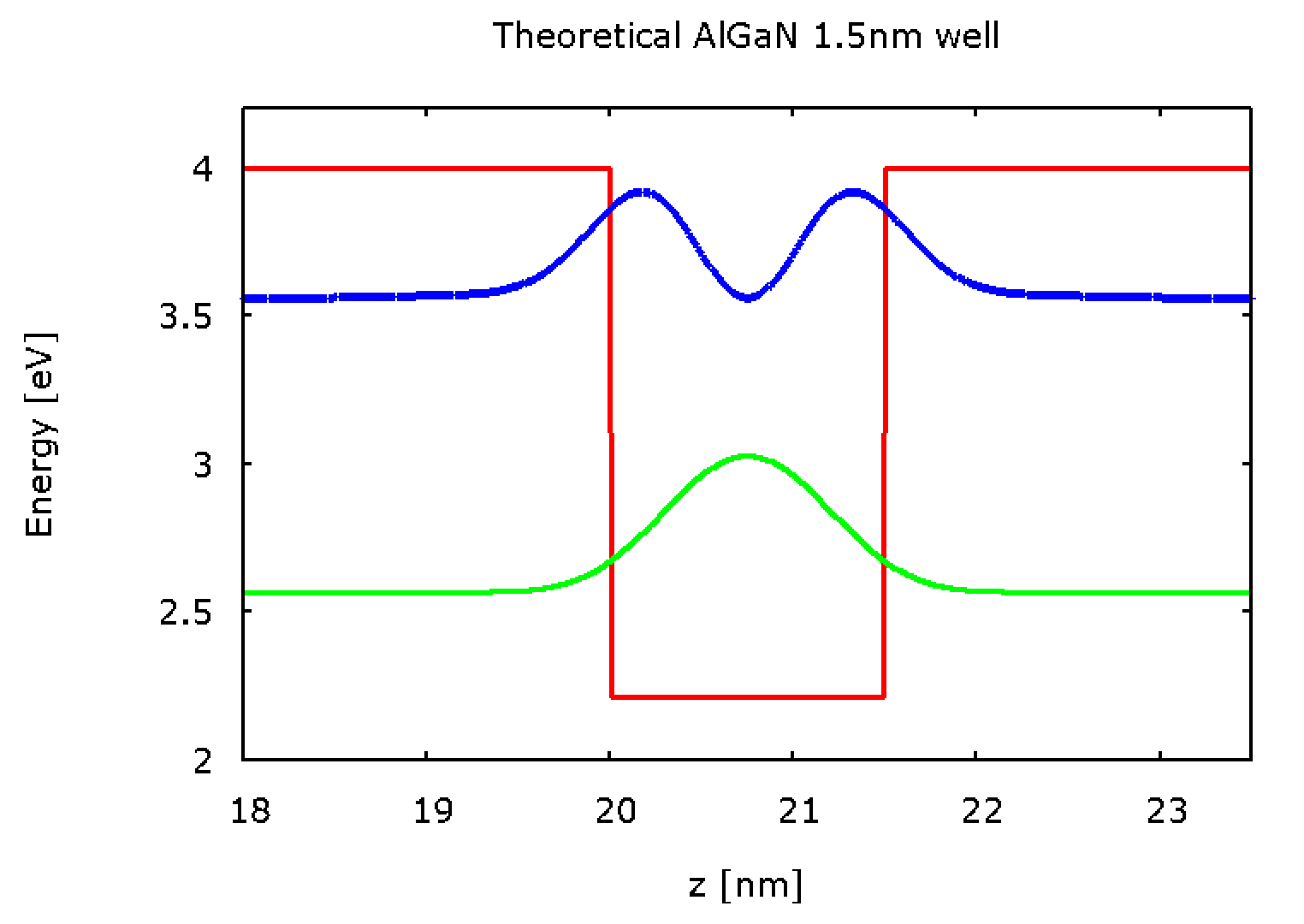 ~ 0.12 eV
~0.99 eV
GaAs
AlGaAs
AlGaAs
AlN
GaN
AlN
Quantum engineering following nature’s lead: using genetic algorithms to develop nitride optoelectronic nanodevices
What does this mean?
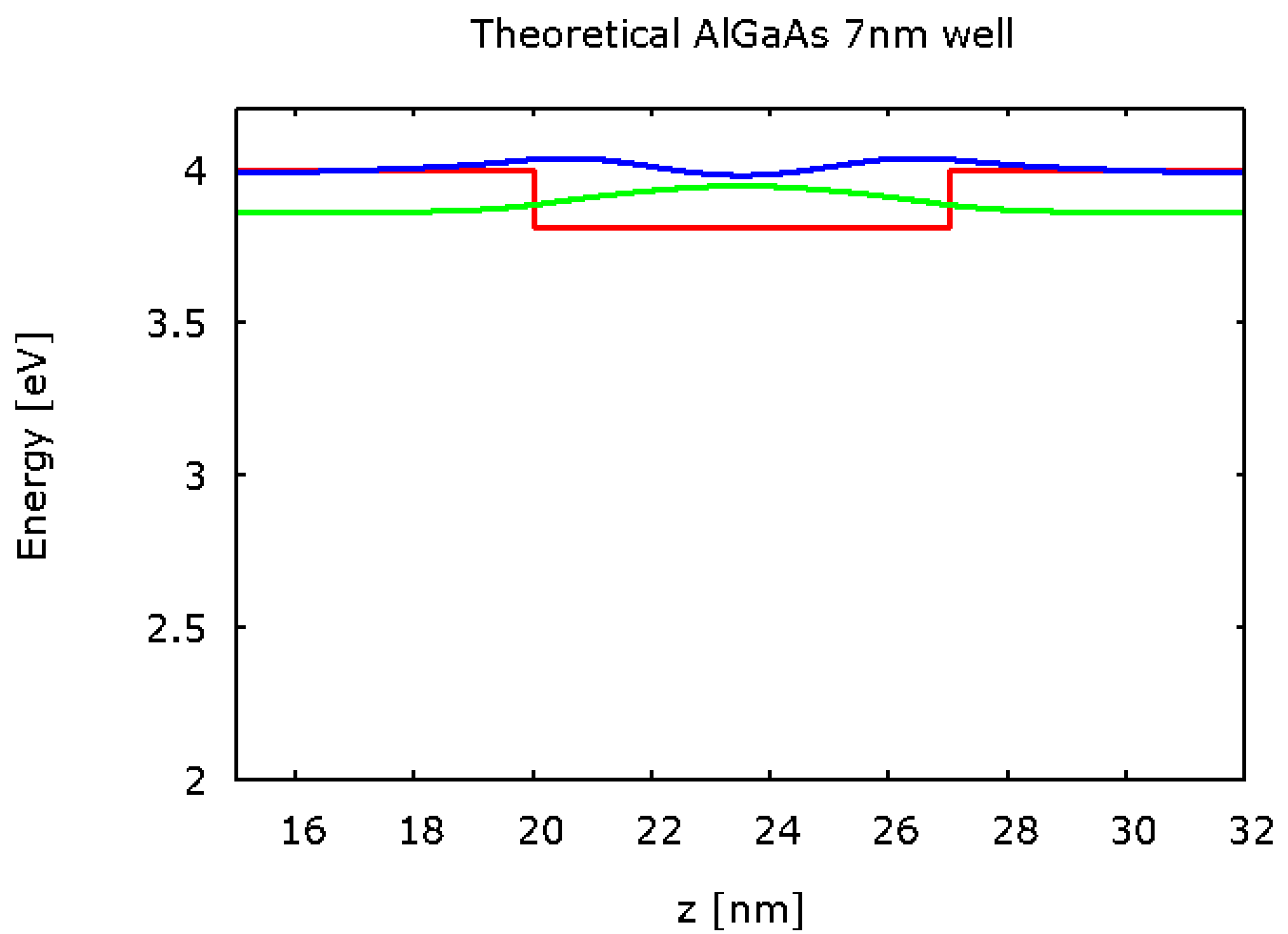 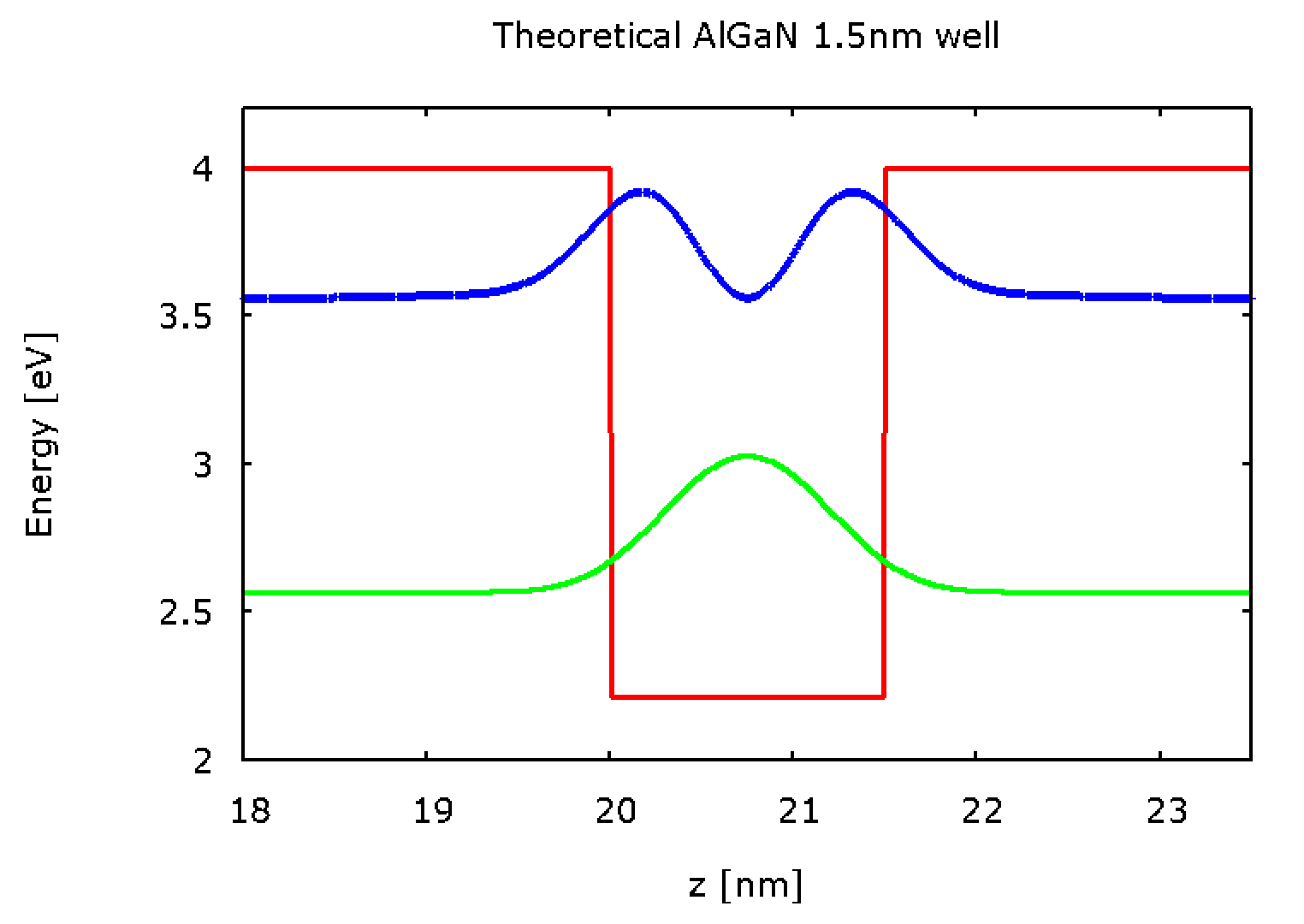 ~ 0.12 eV
~0.99 eV
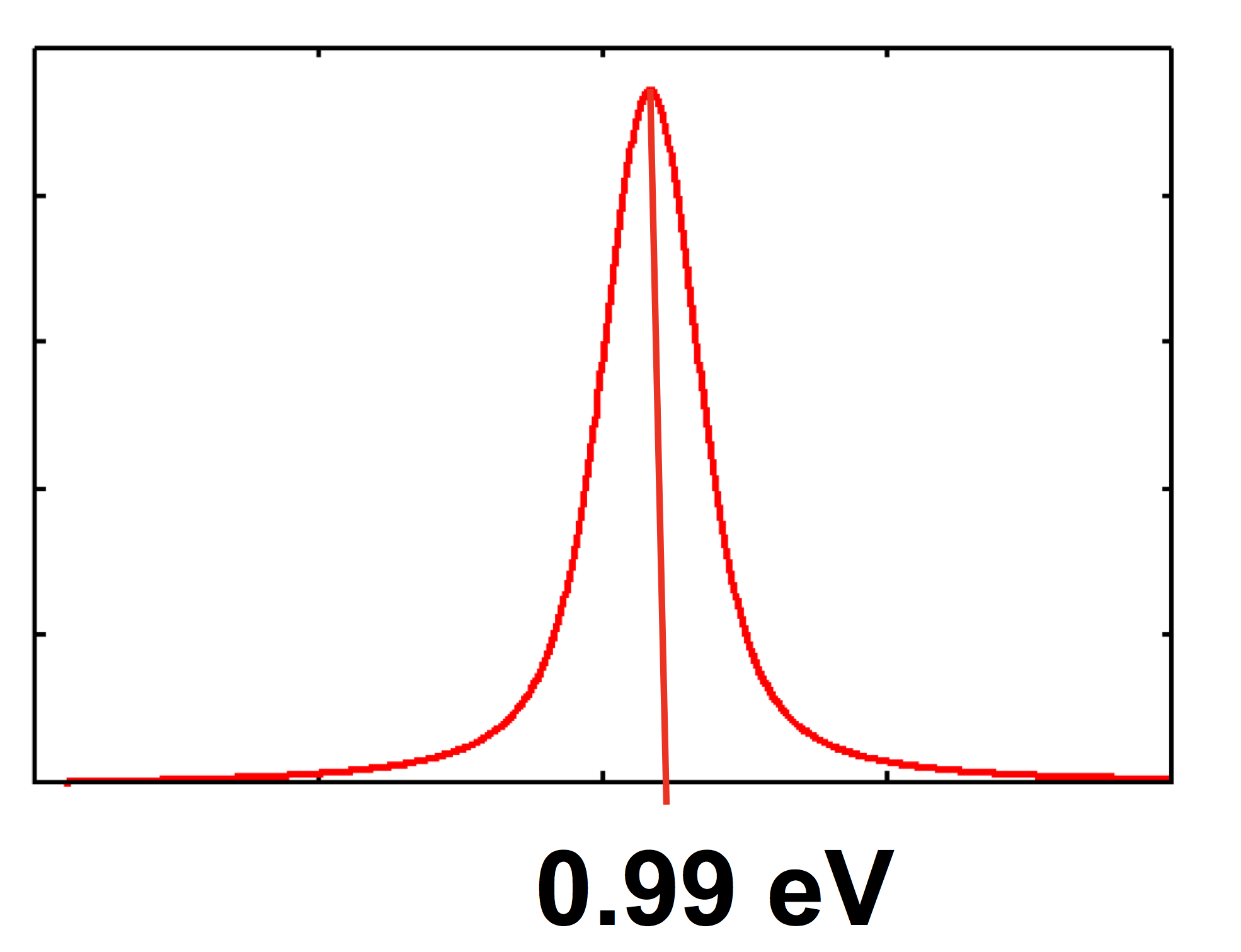 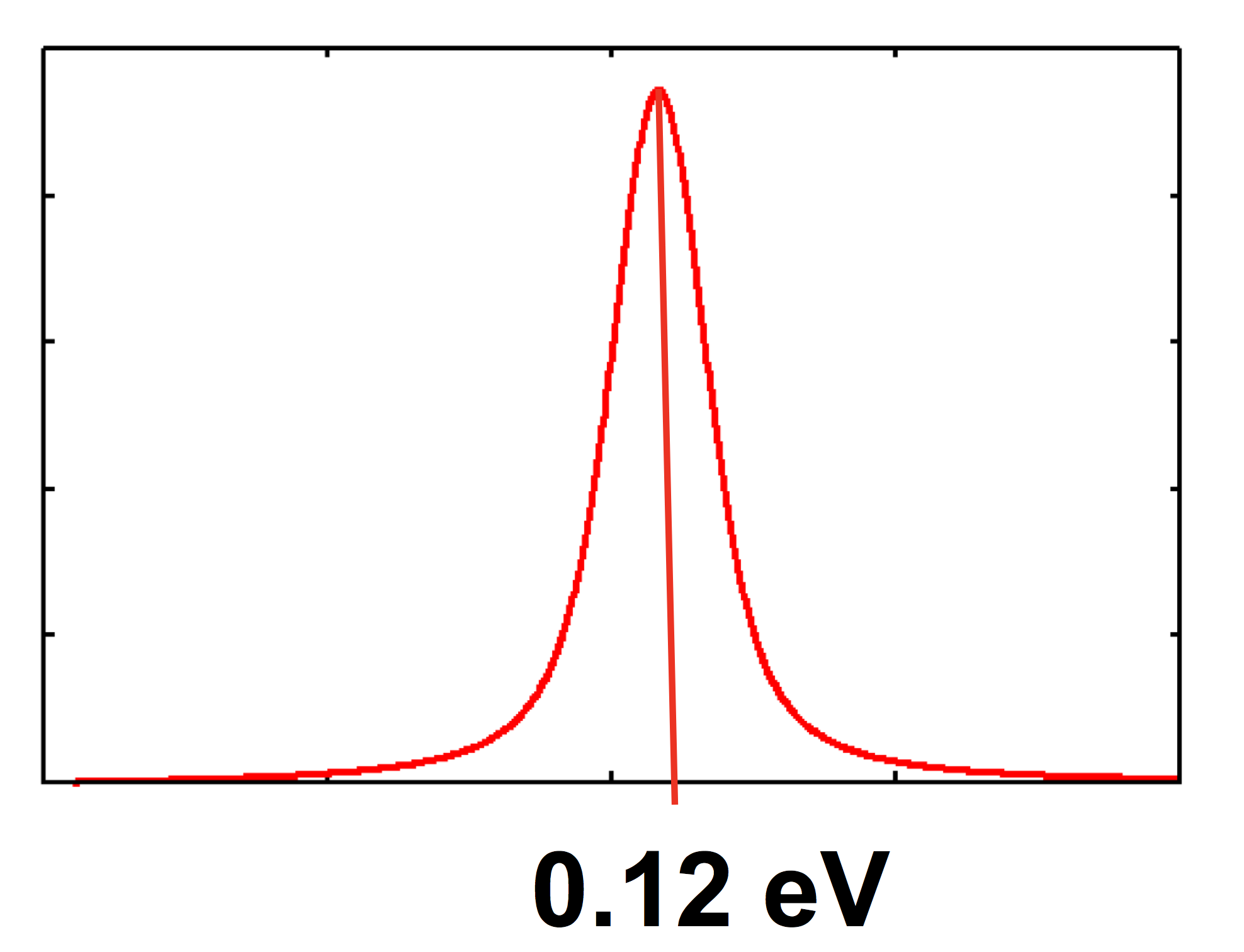 GaAs
AlGaAs
AlGaAs
AlN
GaN
AlN
Quantum engineering following nature’s lead: using genetic algorithms to develop nitride optoelectronic nanodevices
Internal field: not too terrible
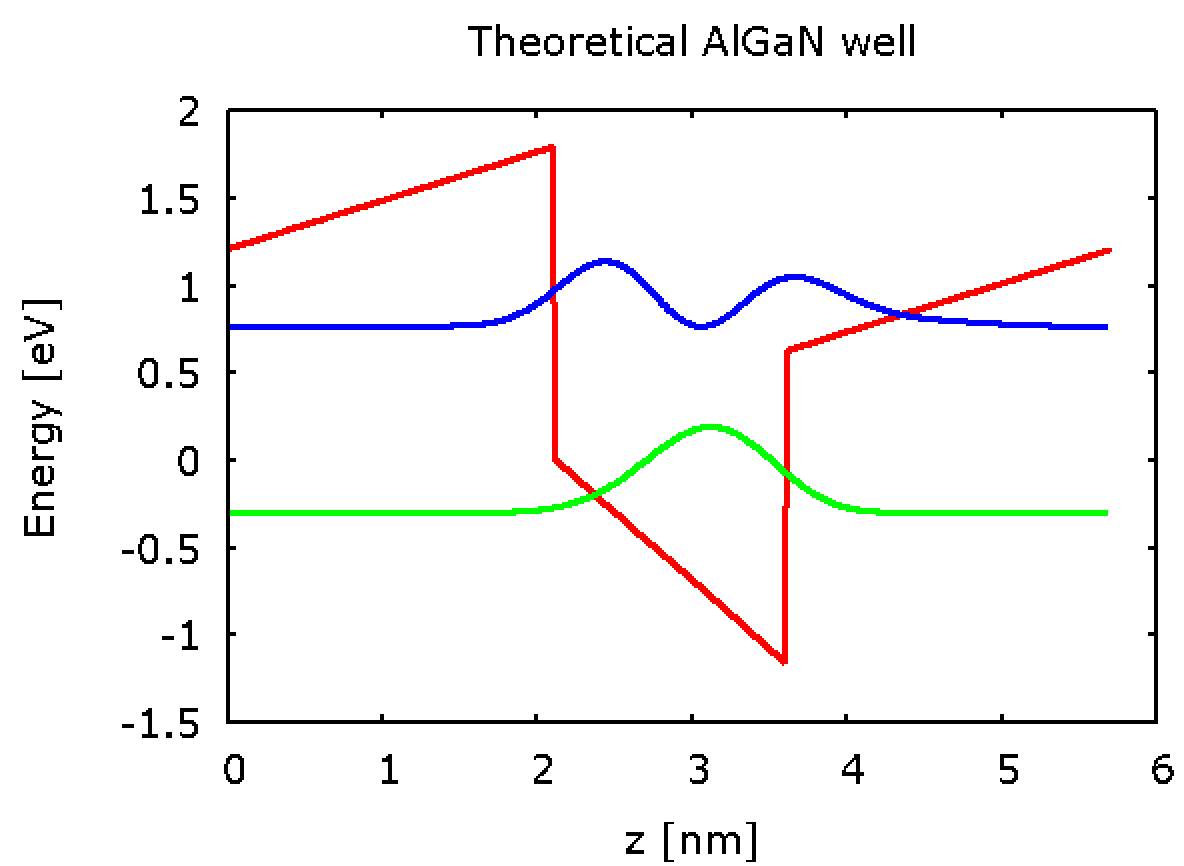 ~1.06 eV
AlN
AlN
GaN
Quantum engineering following nature’s lead: using genetic algorithms to develop nitride optoelectronic nanodevices
Theory vs Experiment: that doesn’t seem right...
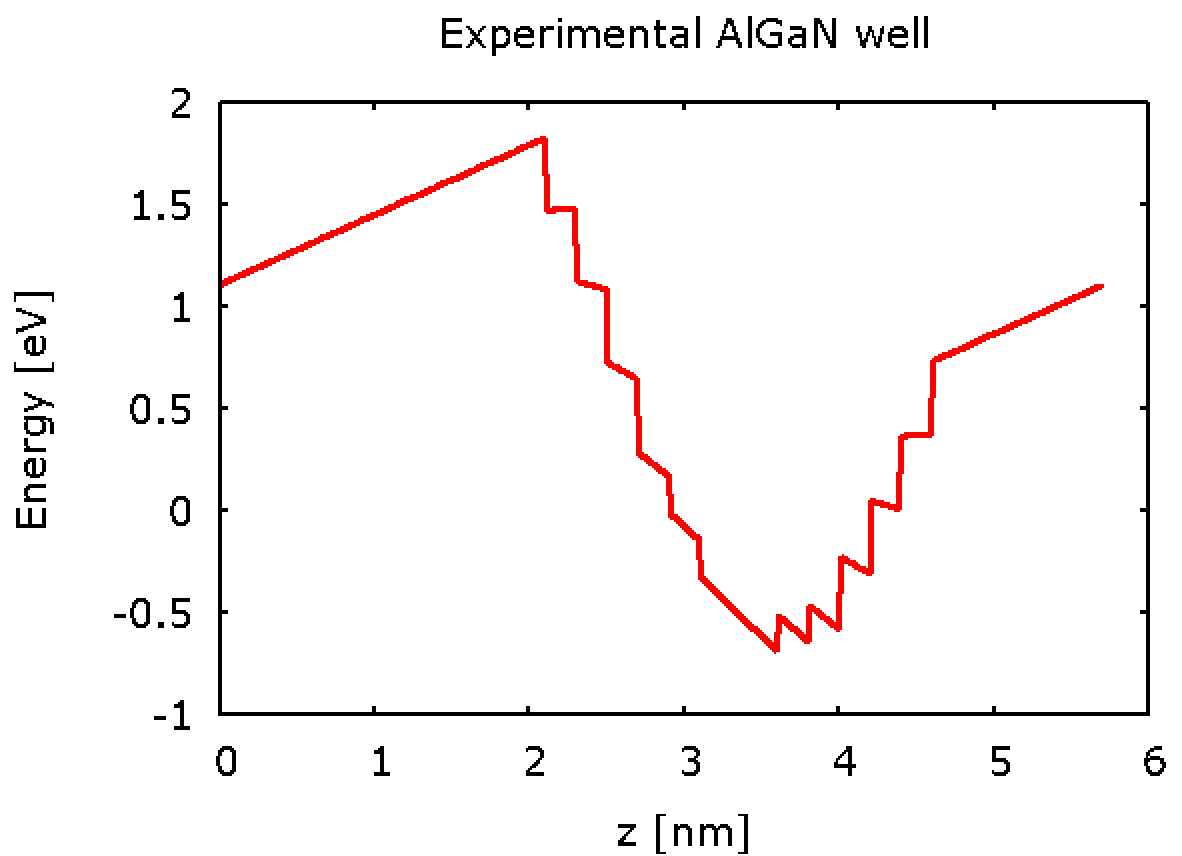 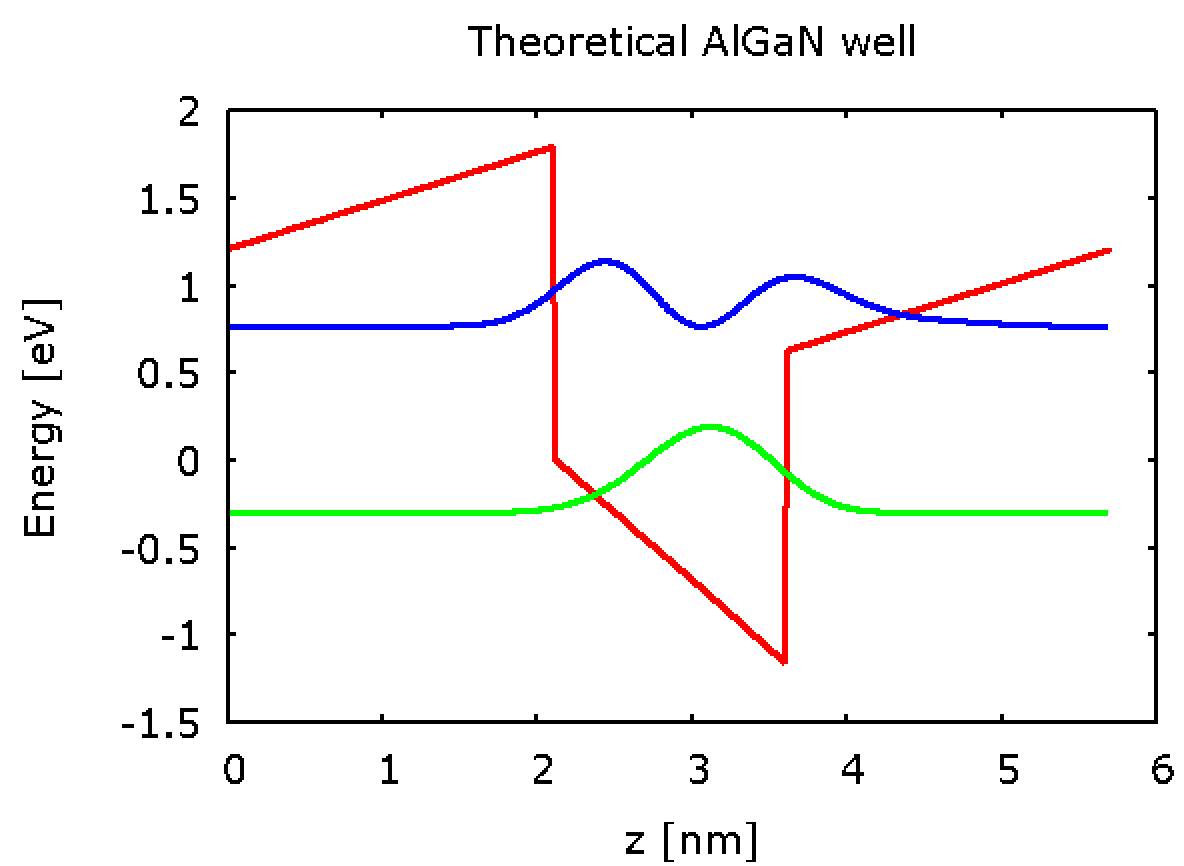 ~1.06 eV
AlN
AlN
AlN
AlN
GaN
GaN
Quantum engineering following nature’s lead: using genetic algorithms to develop nitride optoelectronic nanodevices
Theory vs Experiment: that doesn’t seem right...
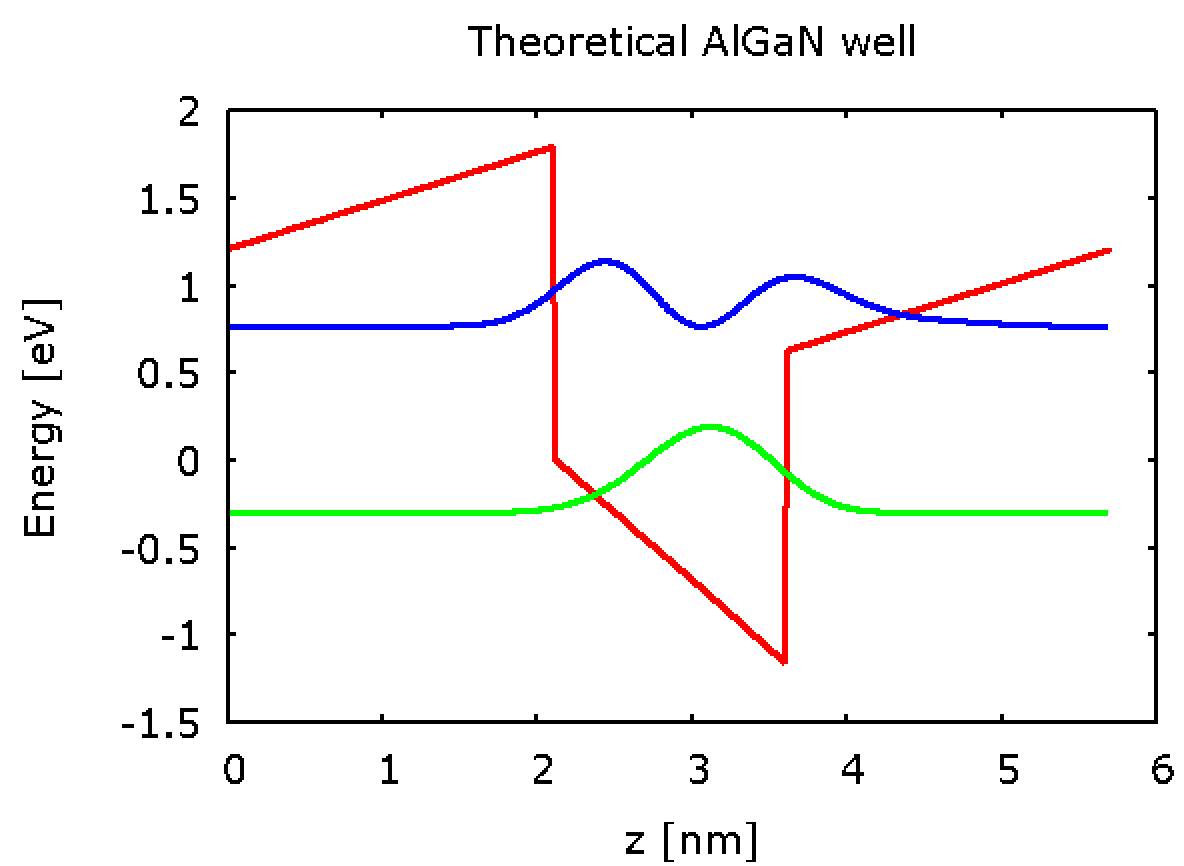 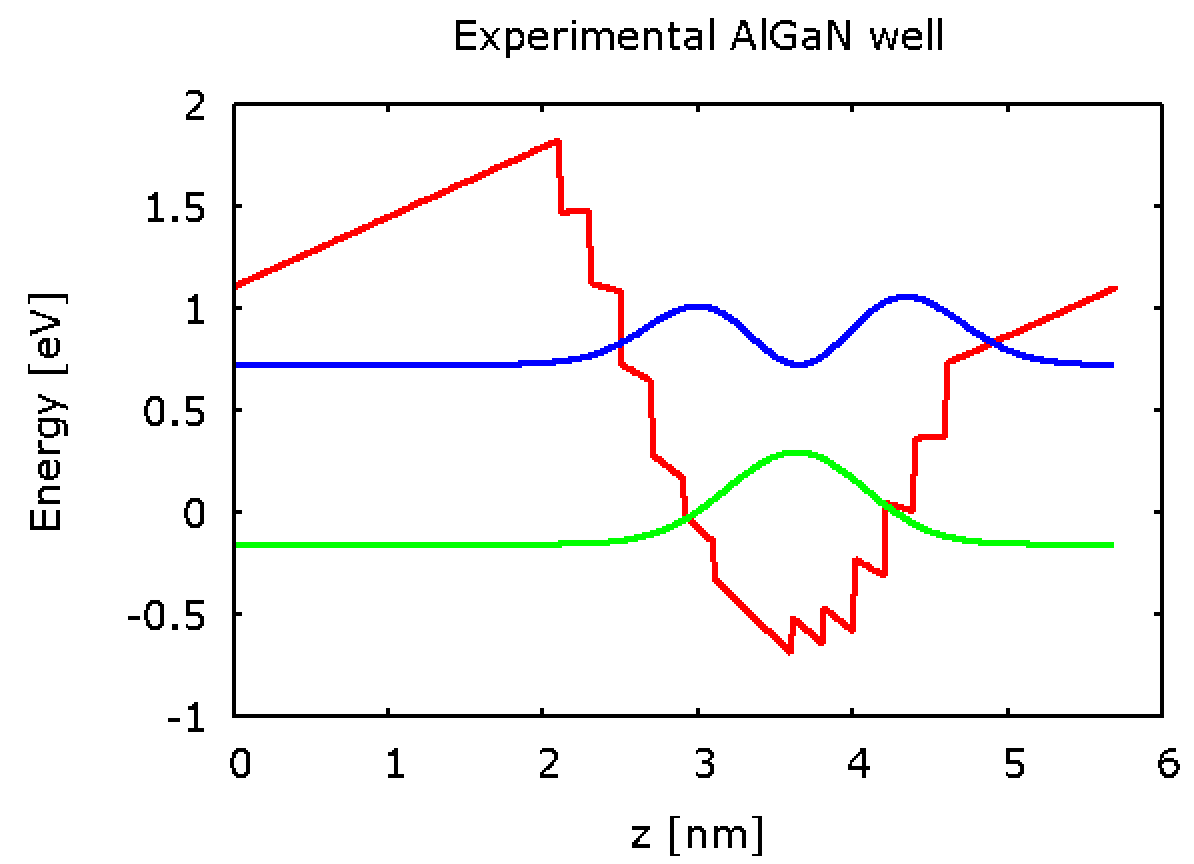 ~1.06 eV
~0.88 eV
AlN
AlN
AlN
AlN
GaN
GaN
Predictive Modeling
Which design will give the wanted result?
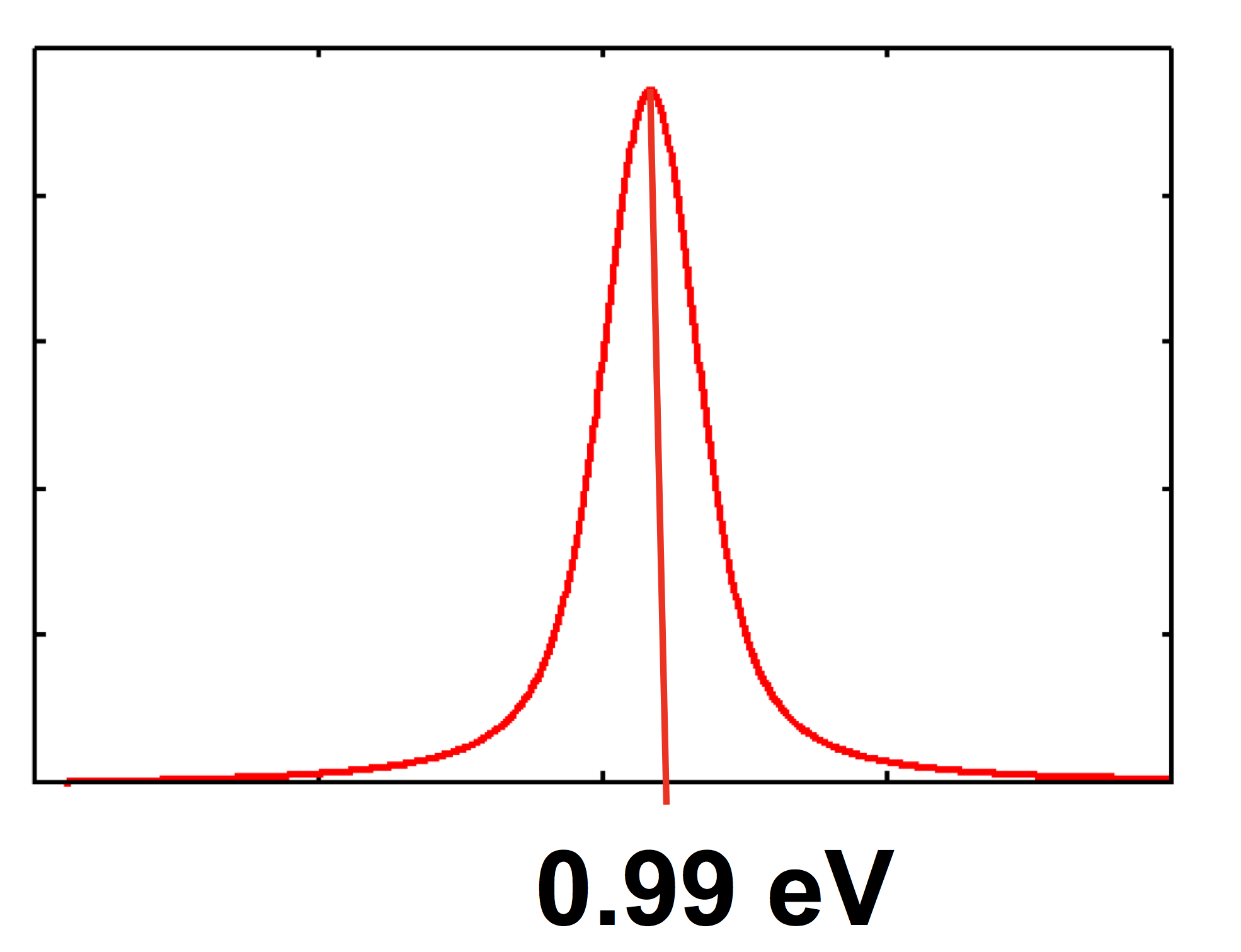 ???
???
???
Hard to determine if translation between theory and experiment is not straight forward.
Are there consistent deviations that could be accounted for?
Quantum engineering following nature’s lead: using genetic algorithms to develop nitride optoelectronic nanodevices
Quantum engineering following nature’s lead: using genetic algorithms to develop nitride optoelectronic nanodevices
What is a genetic algorithm?
Quantum engineering following nature’s lead: using genetic algorithms to develop nitride optoelectronic nanodevices
What is a genetic algorithm?
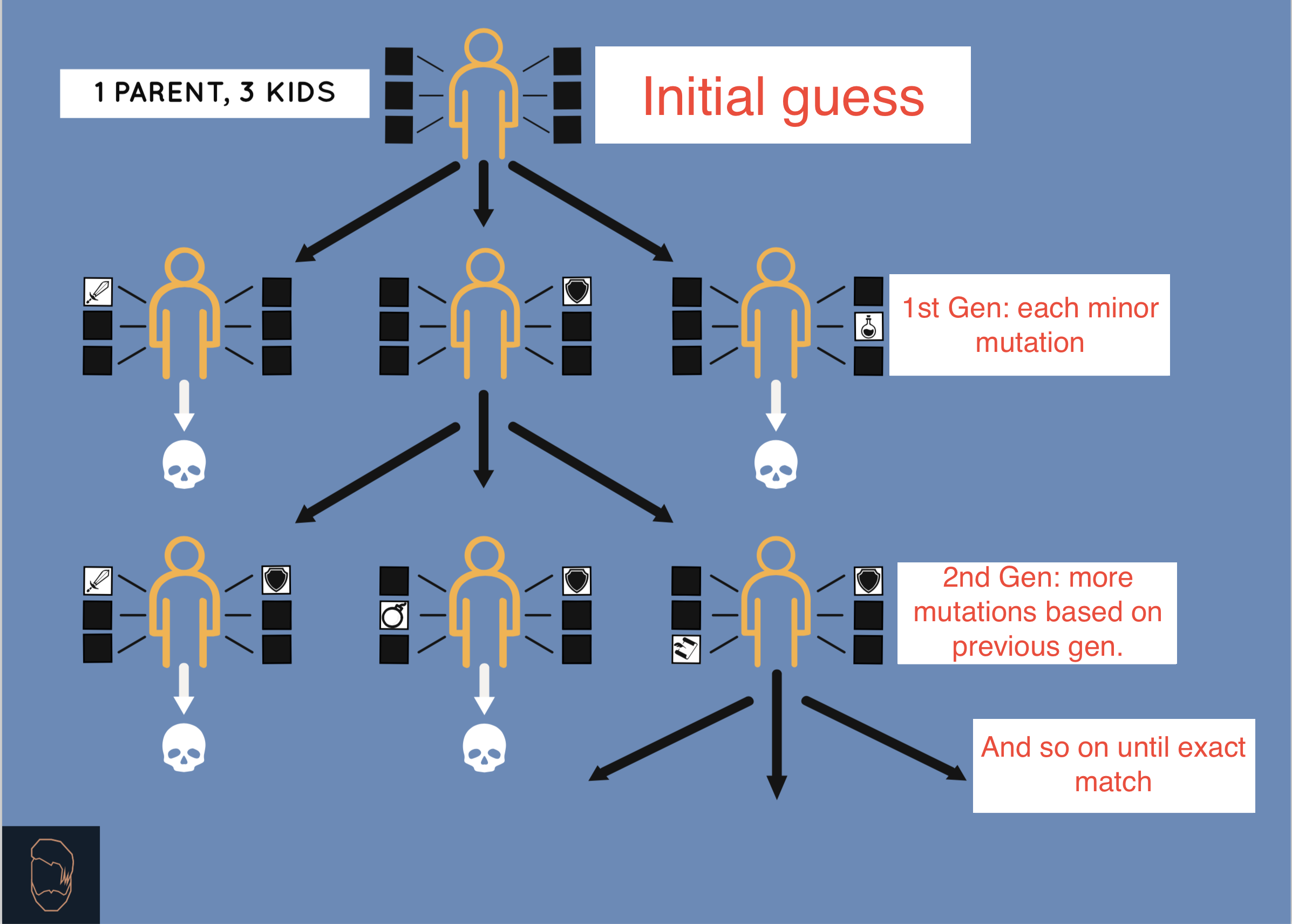 Quantum engineering following nature’s lead: using genetic algorithms to develop nitride optoelectronic nanodevices
How did I spend the last year?
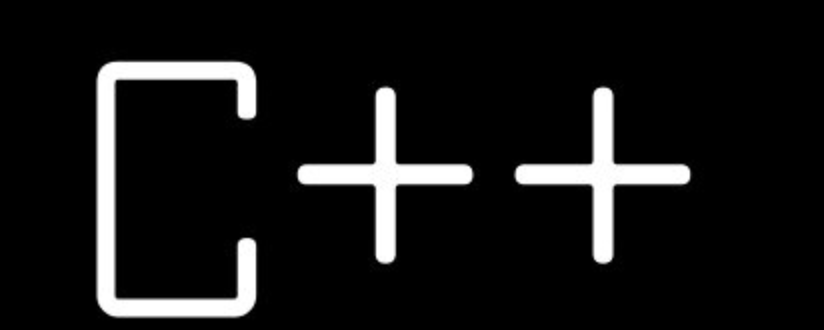 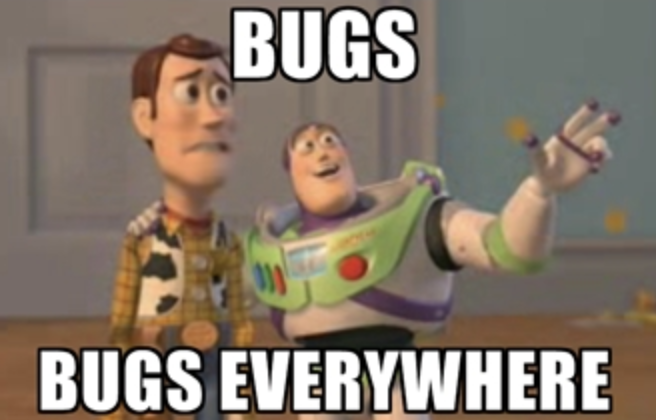 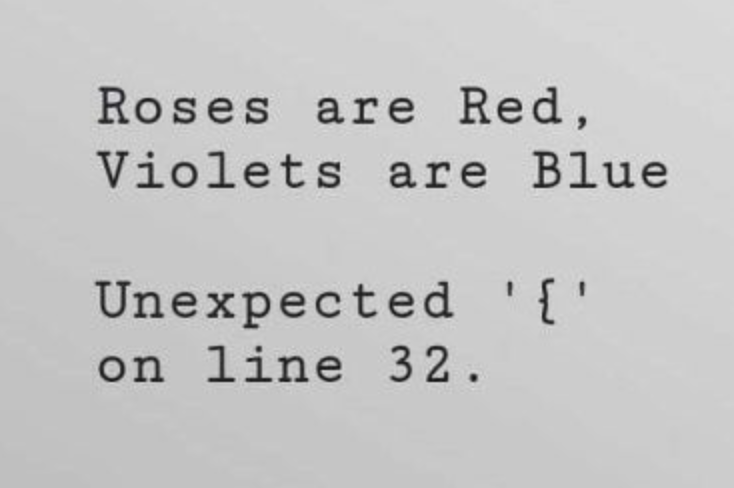 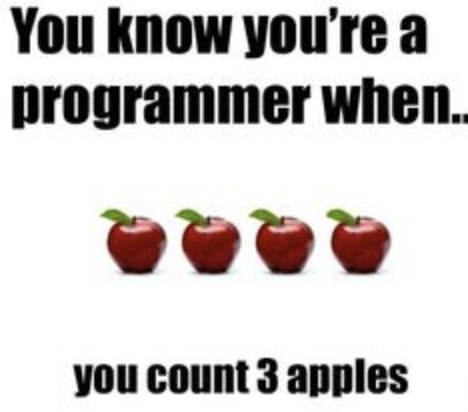 What did I implement?
Implemented genetic algorithm that can determines design that matches specific experimental result (absorption energy)
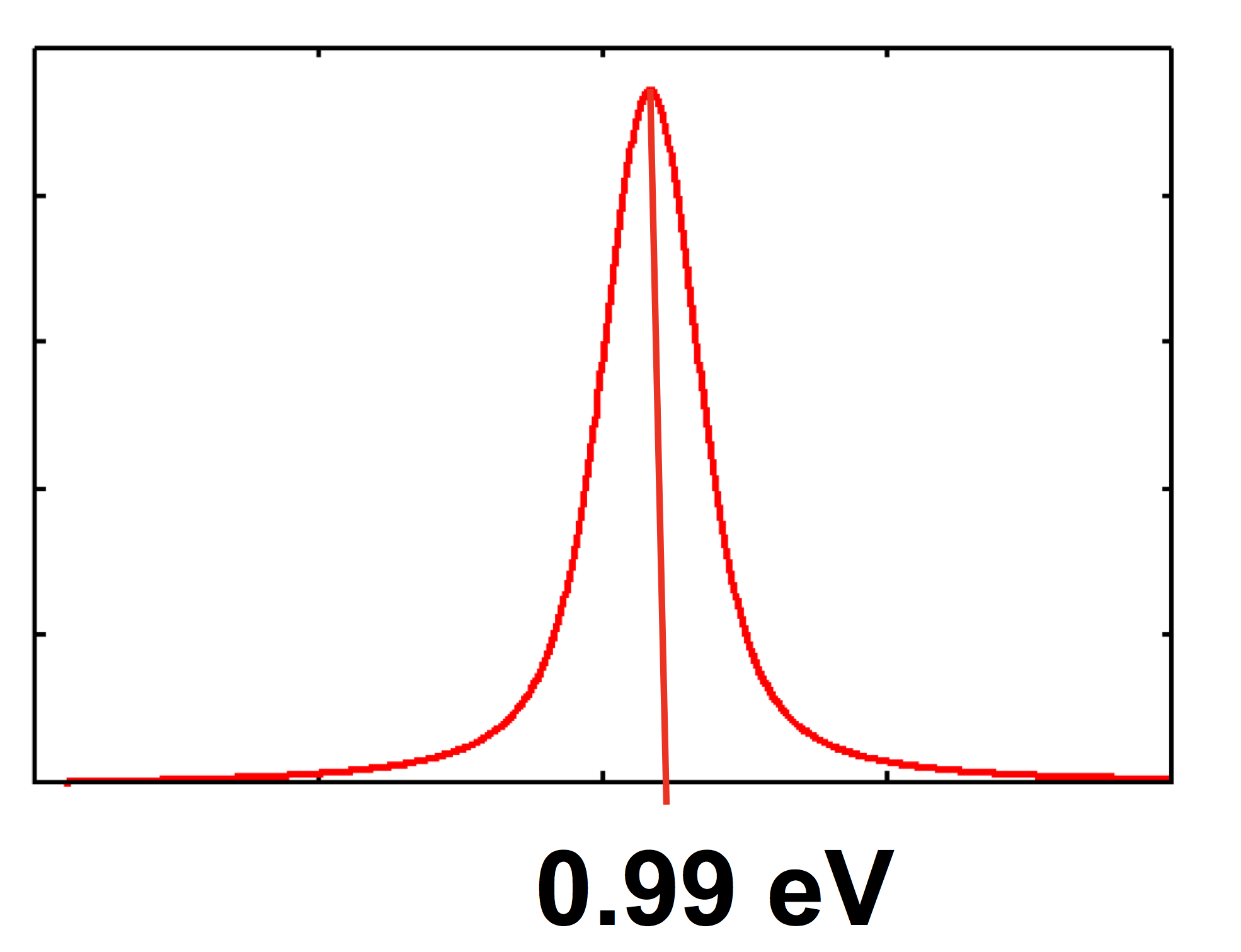 What did I implement?
Implemented genetic algorithm that can determines design that matches specific experimental result (absorption energy)
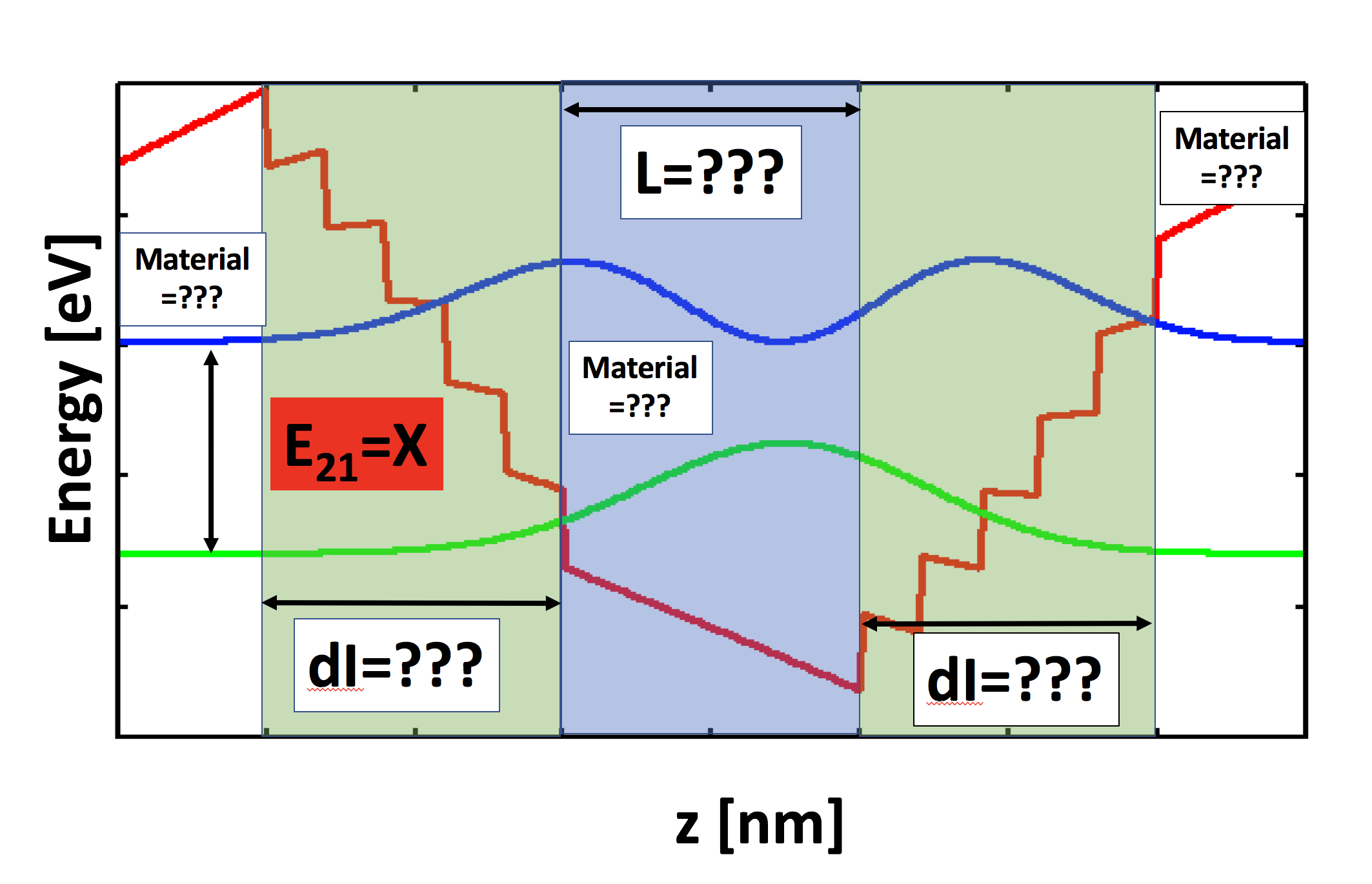 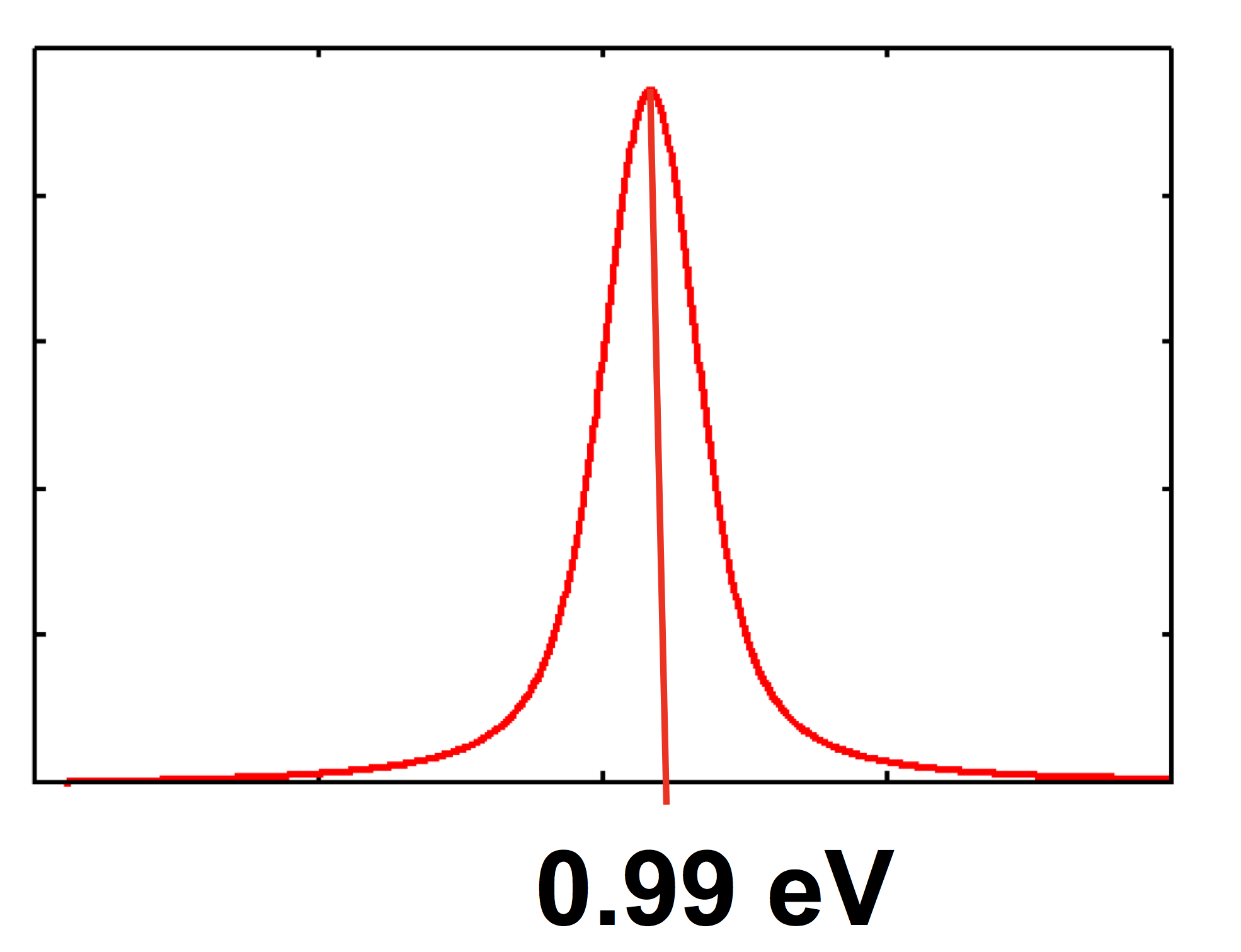 Specific example
Using genetic algorithm to determine well width and interface thickness to match absorption energy
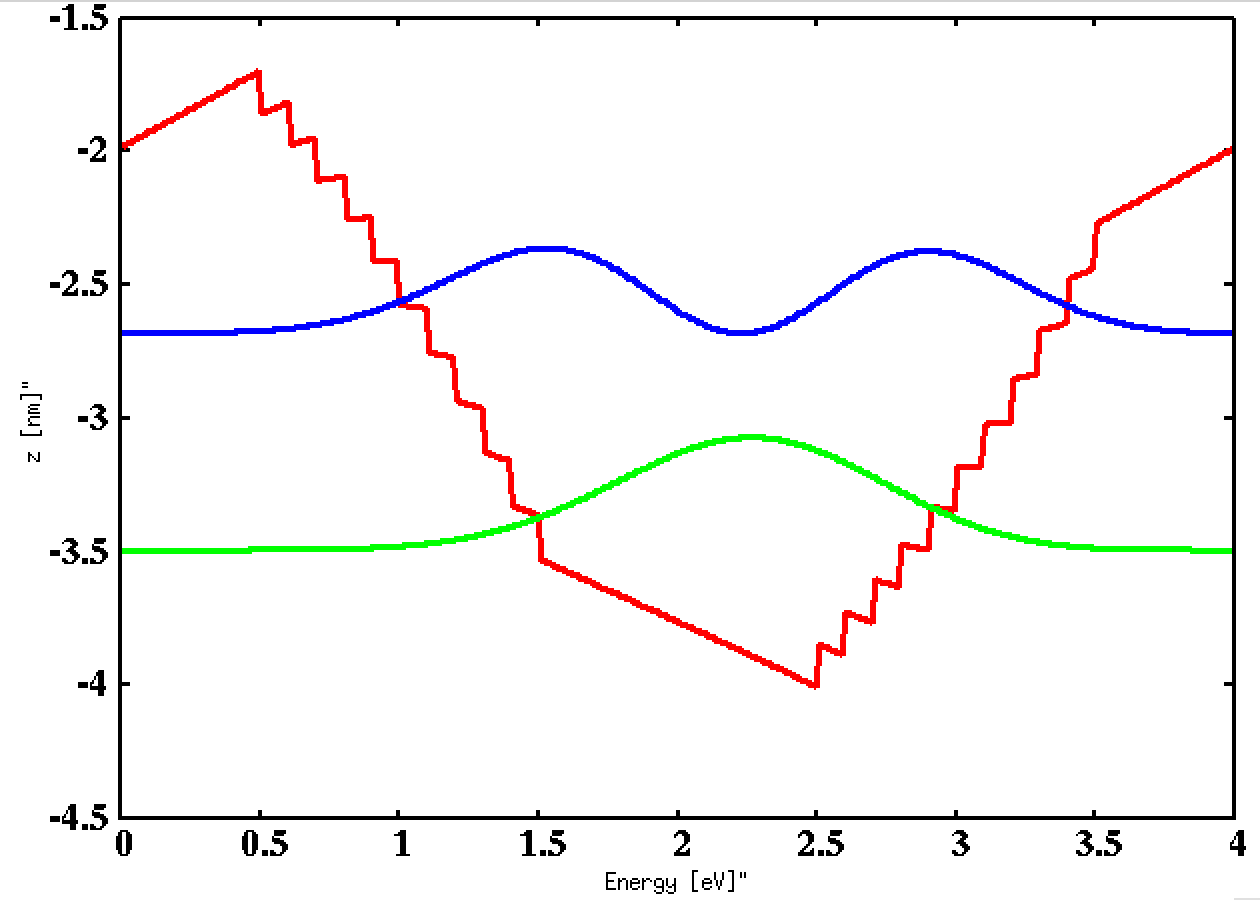 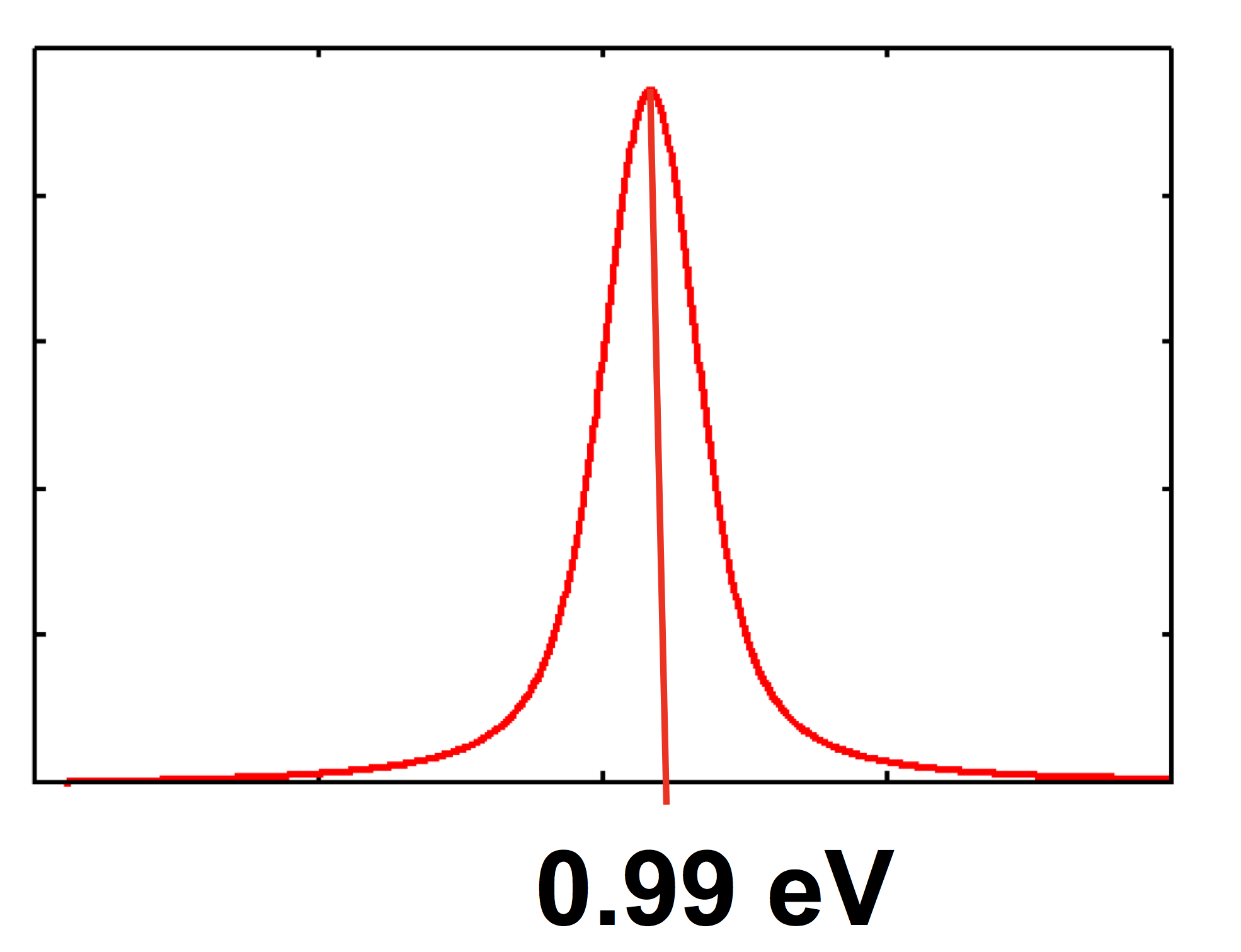 0.813 eV
Energy [eV]
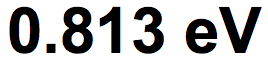 Z [nm]
L=2 nm, dI = 1 nm
Same Energy value
What comes next?
Use genetic algorithm to determine design that reproduces specific experimental result (i.e. absorption spectrum)
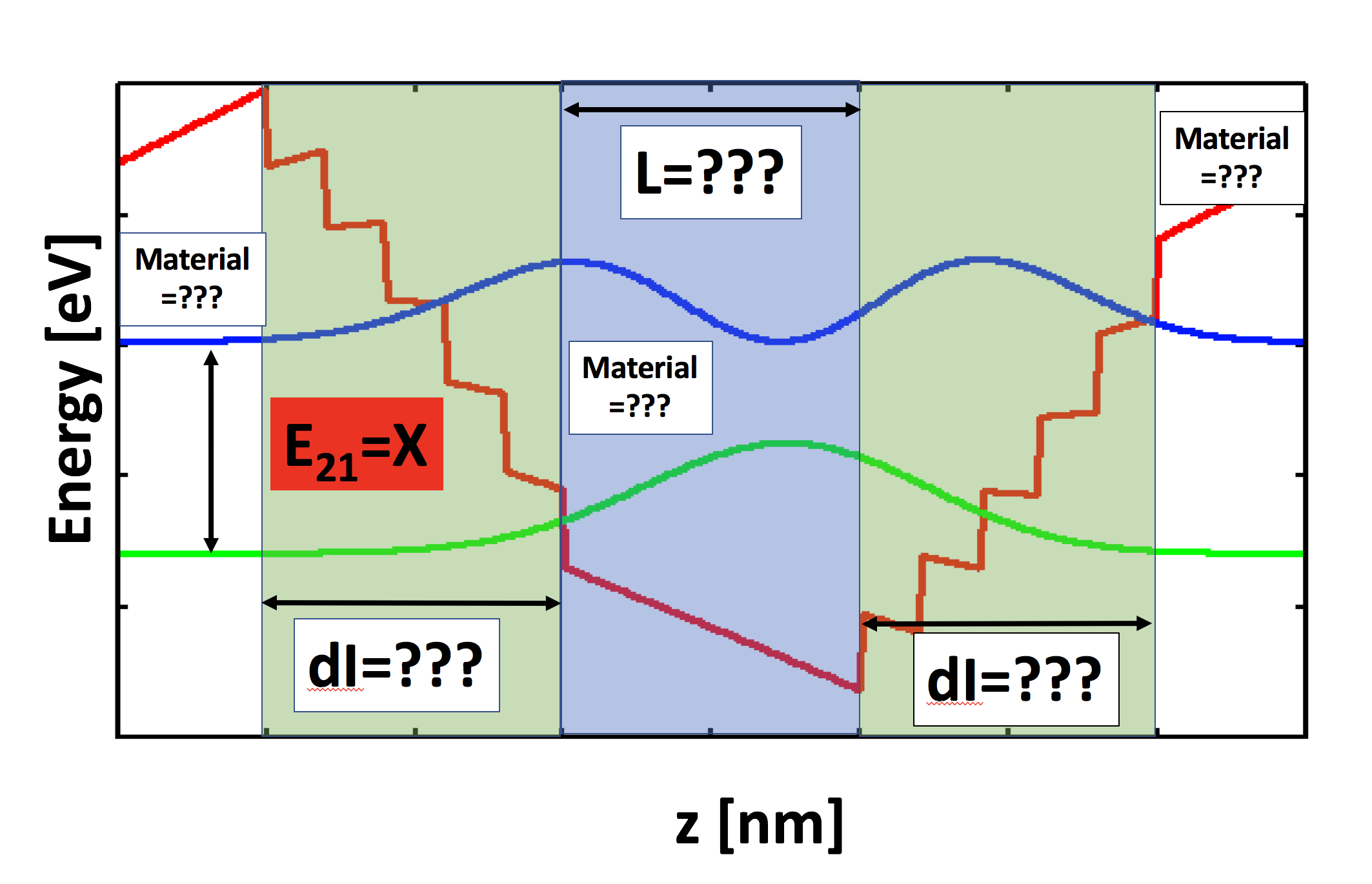 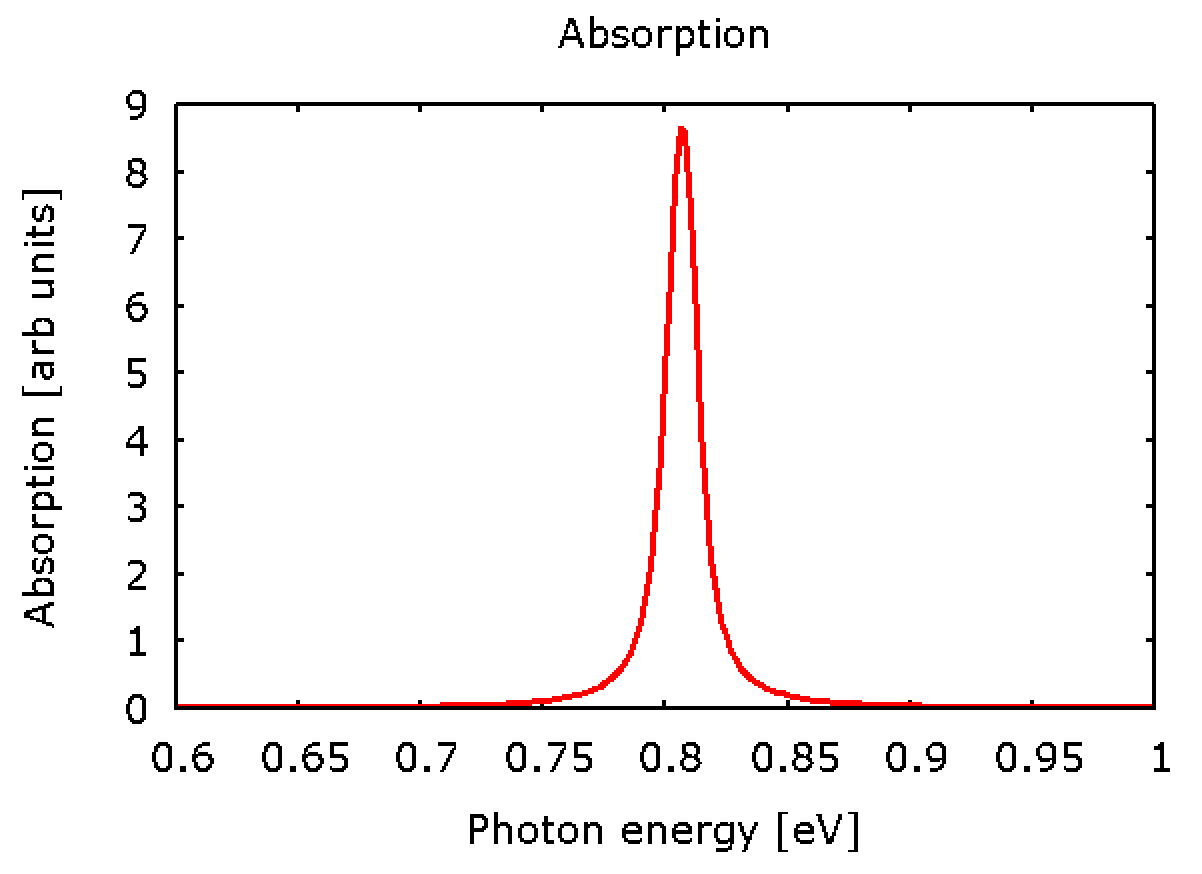 Study collection of experimental results to identify consistent deviations 
to increase predictive modeling capabilities!
Acknowledgments
Dr. Inès & Gabriel Montaño
Christopher Coffey
NAU/NASA Space Grant
Mi Familia
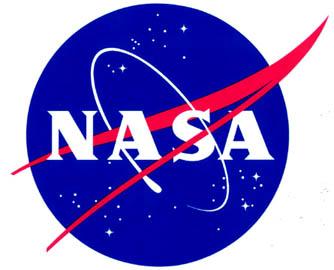 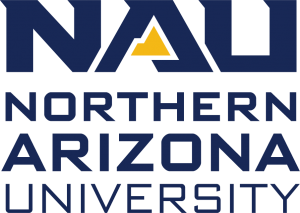 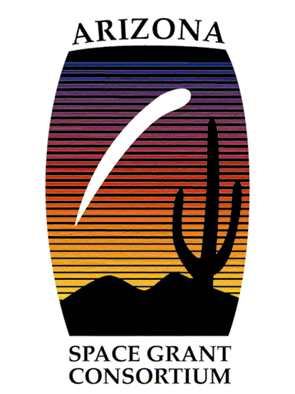 Any Questions?